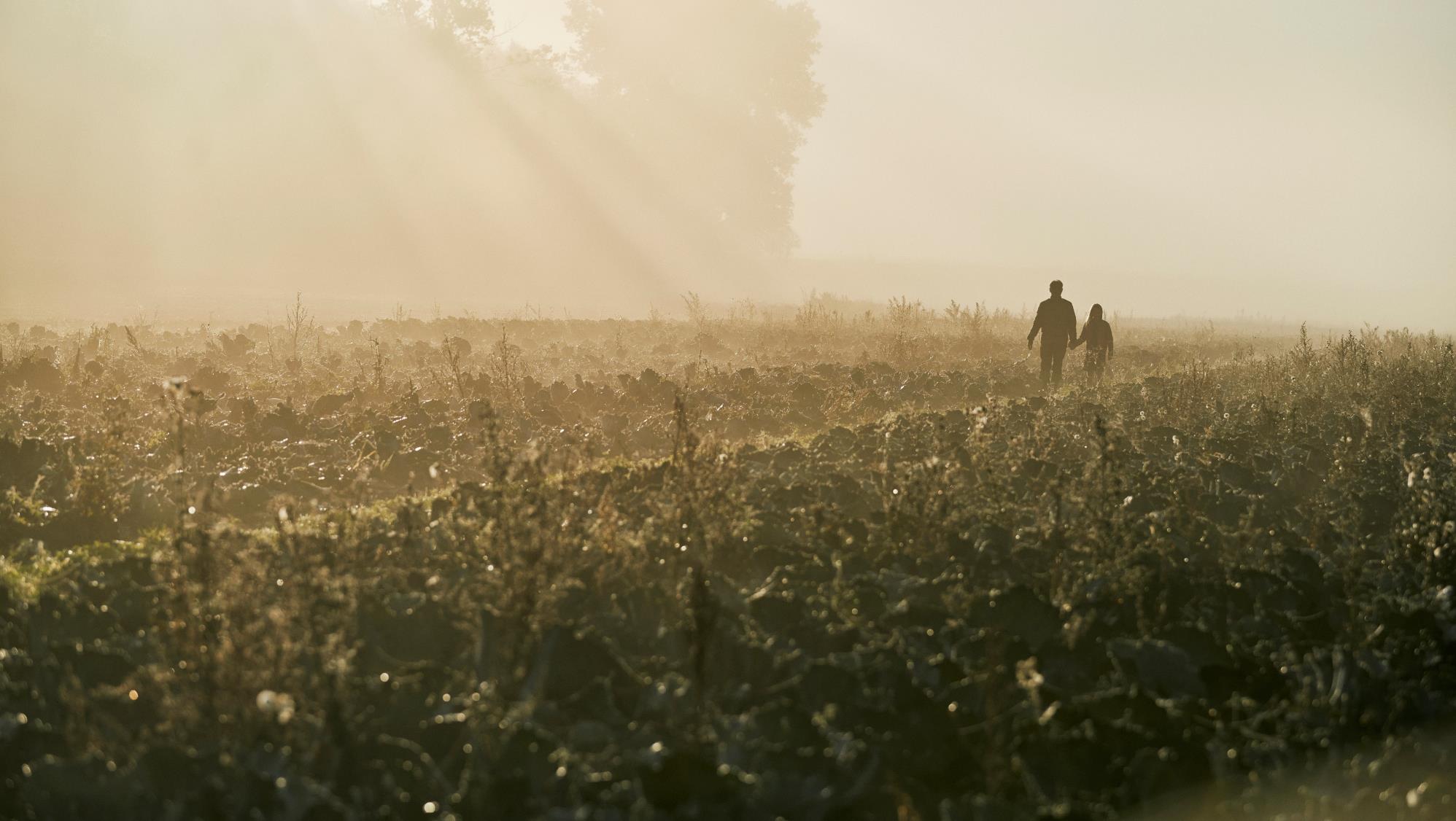 2027 COOP STRATEGIFREMTIDENS COOP
Et enkelt, effektivt og vindende COOP
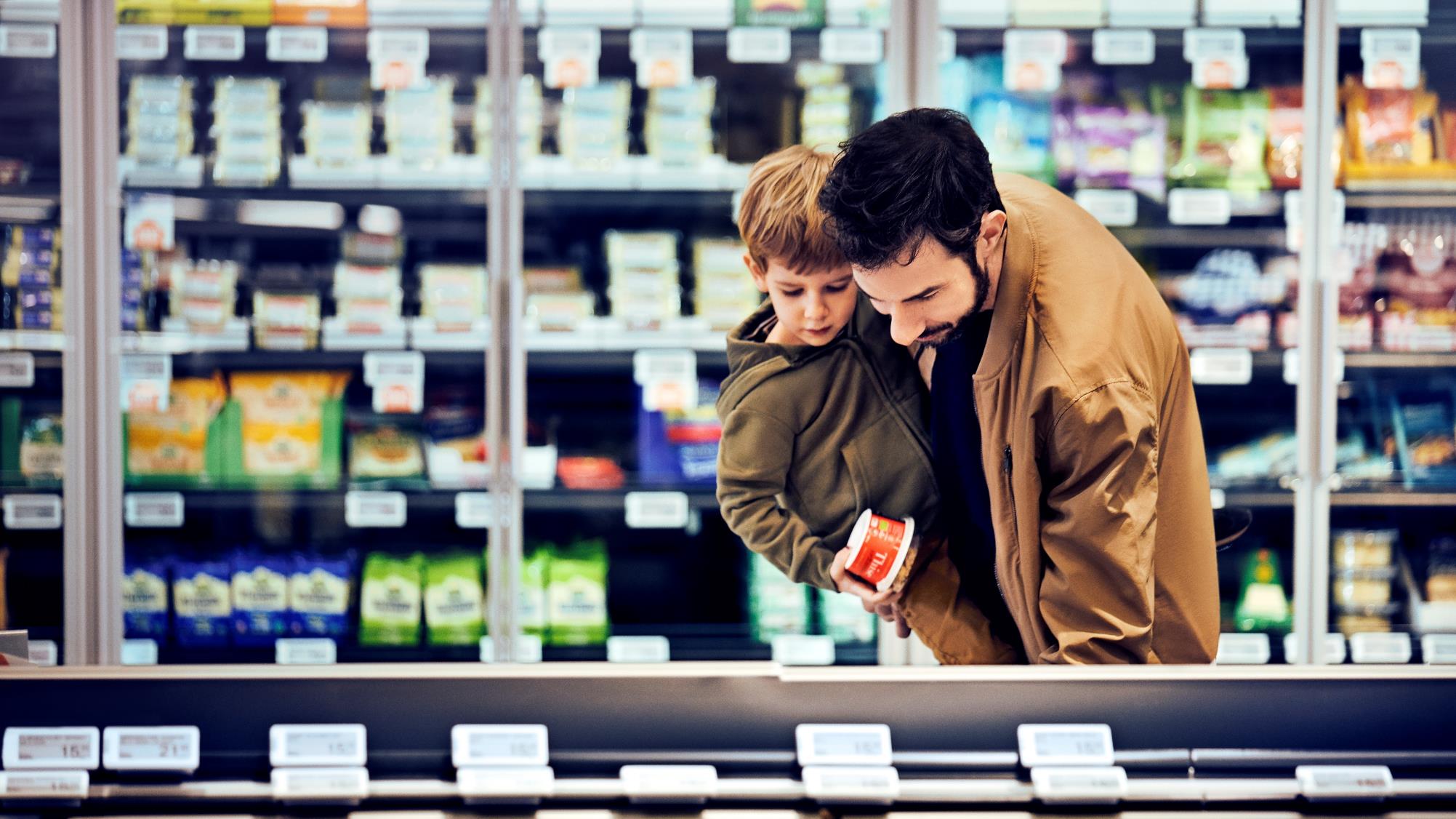 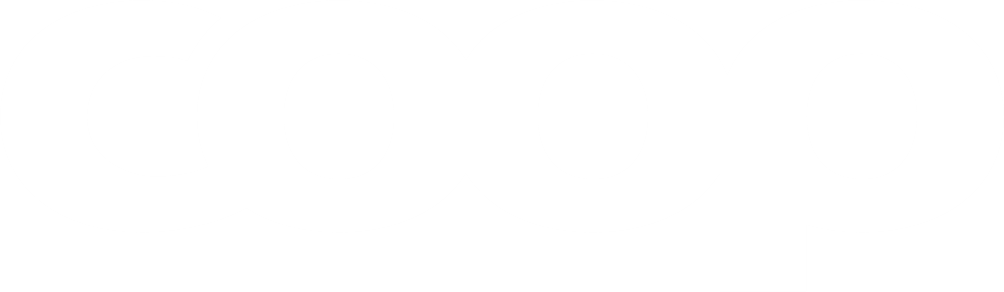 OMSÆTNING
47 mia.
grundlagt 1866
ANTAL BUTIKKER
+900
Kort introduktion til Coop
MARKEDSANDEL
29,3%
# MEDLEMMER 
2 mio.
ANSATTE
~40.000
[Speaker Notes: Så hvad er Coop ?
Historien om Coop starter helt tilbage i 1866, da pastor Hans Chr. Sonne og en kreds af Thisted-borgere stifter Danmarks første levedygtige brugsforening. Idéen var dengang - som den er i dag - at forbrugere, der indgår i et fællesskab, får bedre og billigere varer.
I dag: 
xxx]
Unikke aktiver | Coop er en stærk spiller på det danske marked og har en lang række unikke aktiver
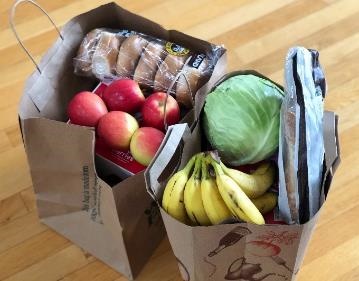 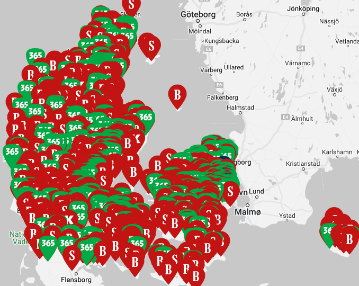 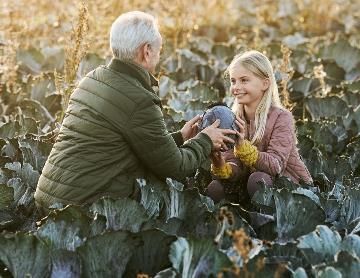 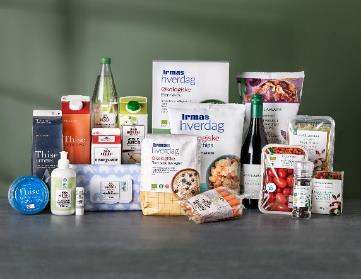 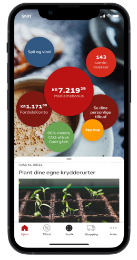 DK’s største butiksnetværk
Anden størst på dagligvare markedet
Unik position på ansvarlighed
Førende loyalitetsprogram
Stærke egne varemærker
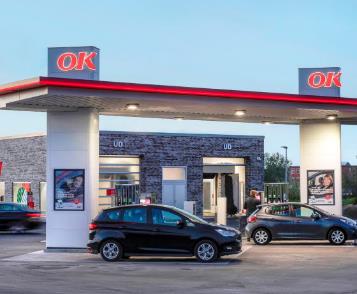 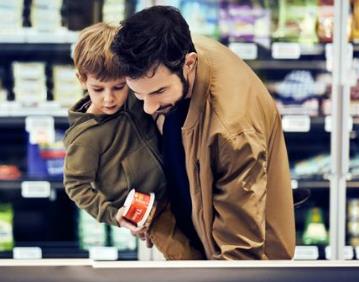 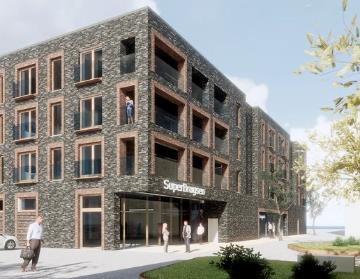 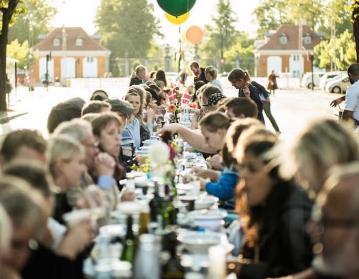 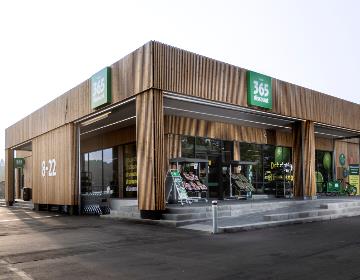 ~2 mio. medlemmer  (ejere)
Stærk lokal forankring
Mange attraktive lokationer & ejendomme
Tæt samarbejde med OK
365 – DK’s hurtigst voksende kæde
3
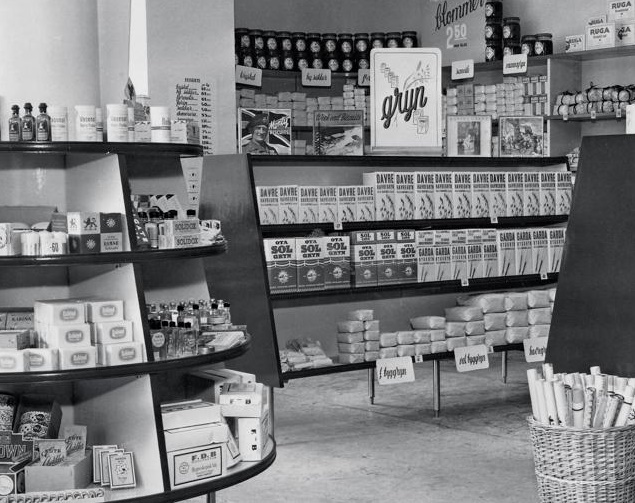 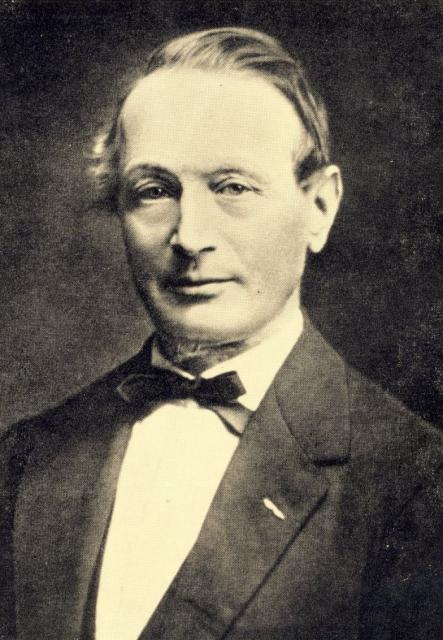 Vi kæmper for en bedre og mere bæredygtig hverdag for alle
[Speaker Notes: Vi kæmper for en bedre og mere bæredygtig hverdag for alle. Siden 1866 har vi kæmpet for bedre varer til alle danskere. Og det vil vi blive ved med 
Men verden ændrer sig, markedet ændrer sig, og derfor skal vi hele tiden forny os og være relevante. Vi skal satse og investere, og vi skal ikke bare bevæge os derhen hvor markedet og kunderne bevæger sig hen, vi skal være med at drive og sætte dagsordenen for branchens fremtid]
Coop arbejder i forbrugernes tjeneste, og kæmper for dem via fem Coop missioner …
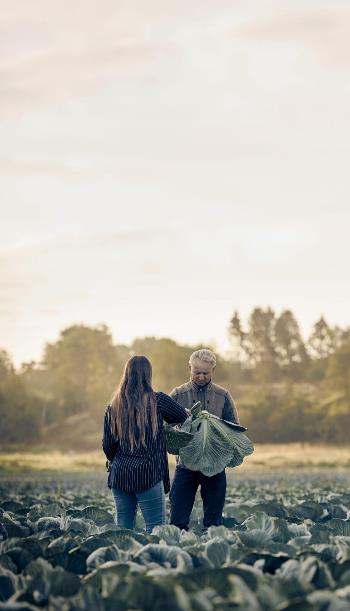 Sundhed & Klima
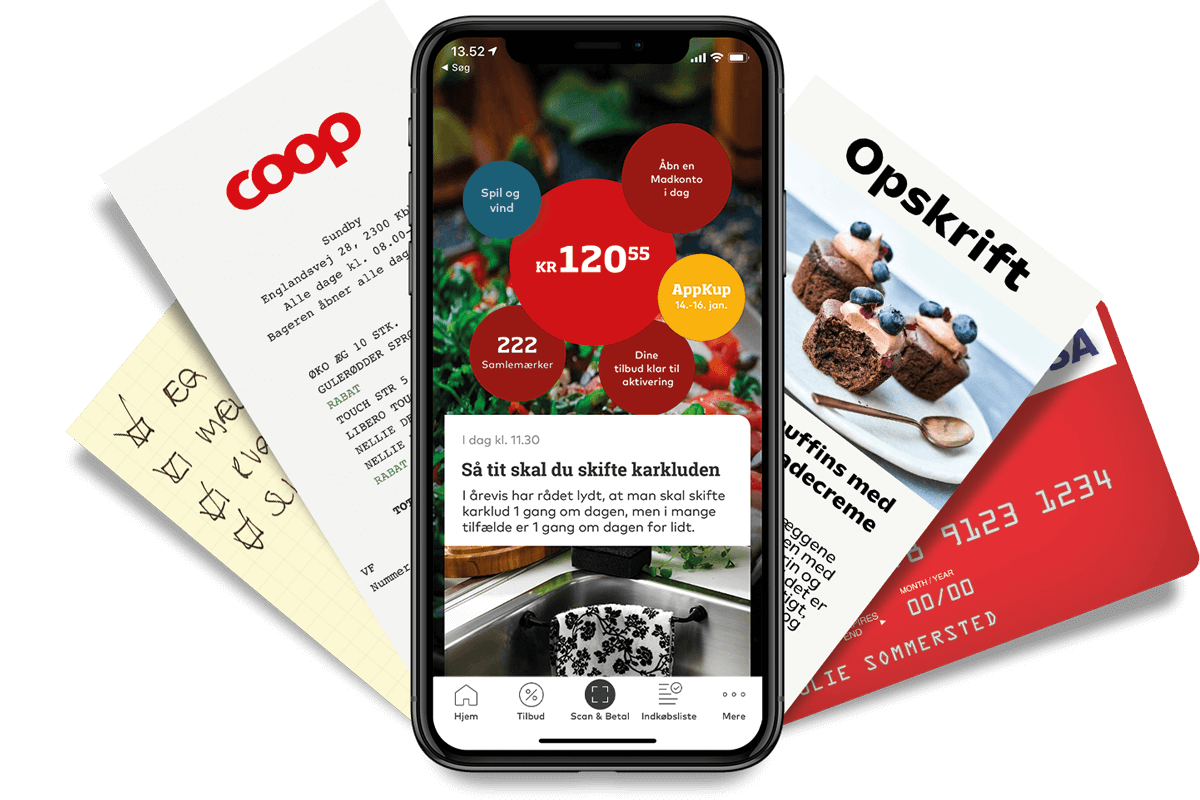 Spare penge
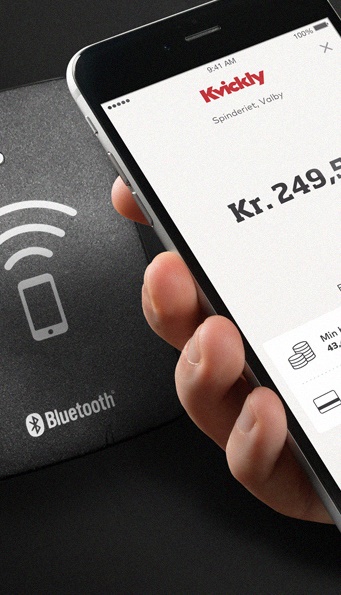 Spare tid
Bedre mad
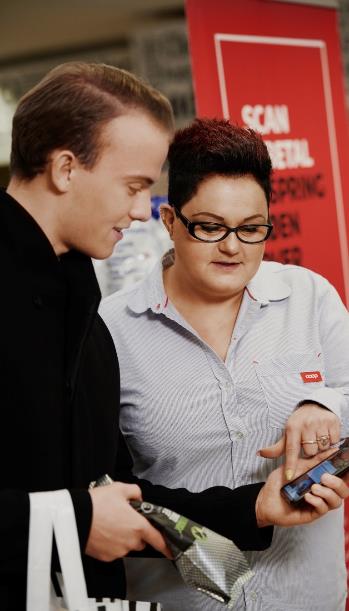 Lokal forskel
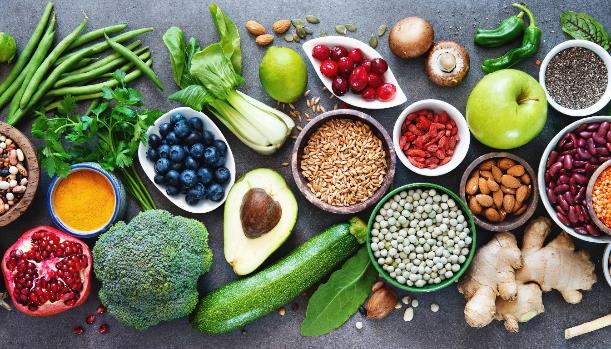 5
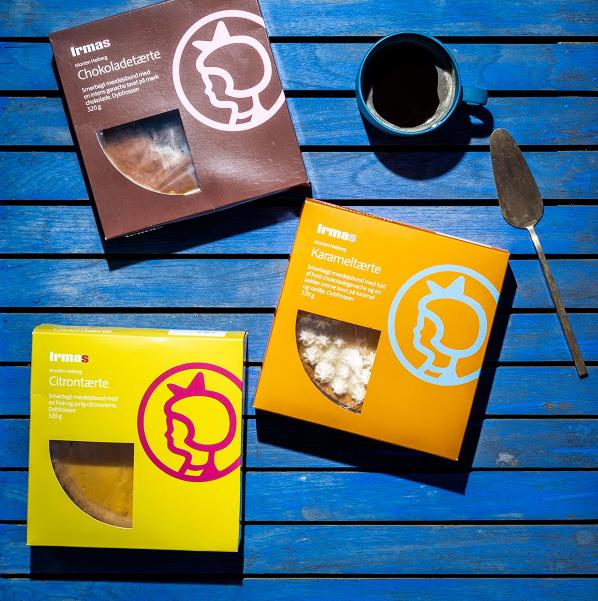 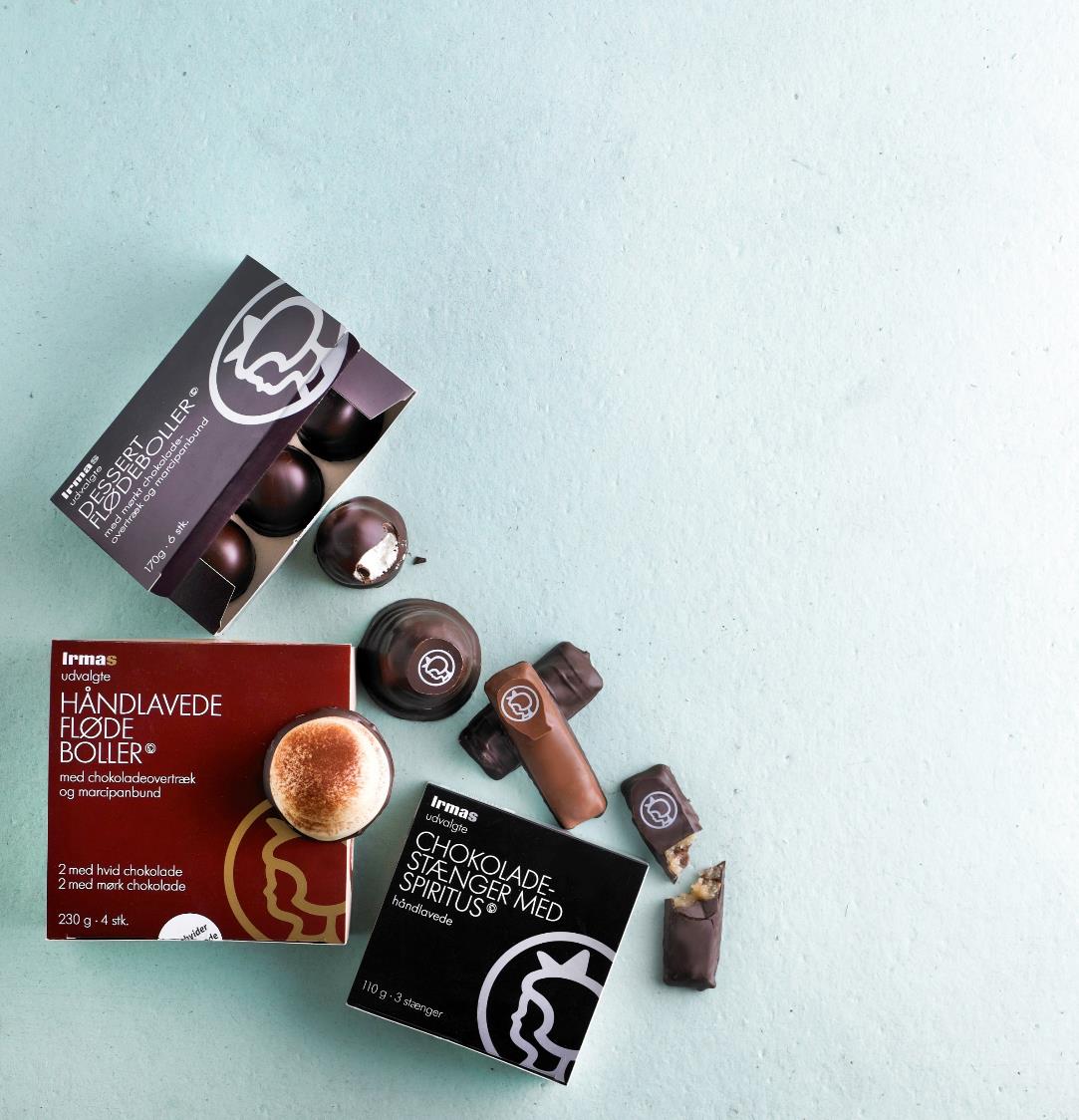 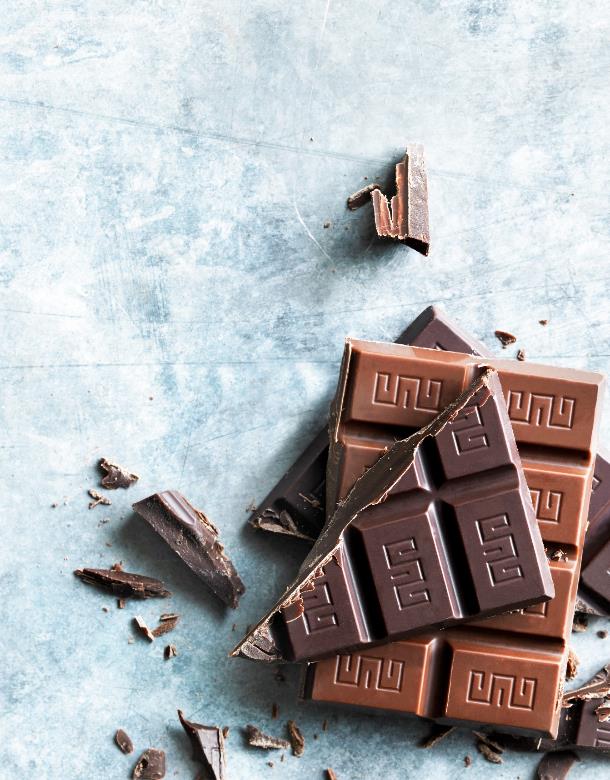 Irma er nu et landsdækkende mærke
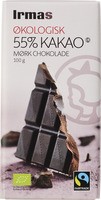 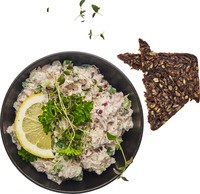 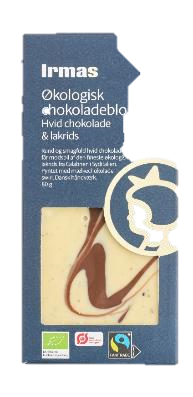 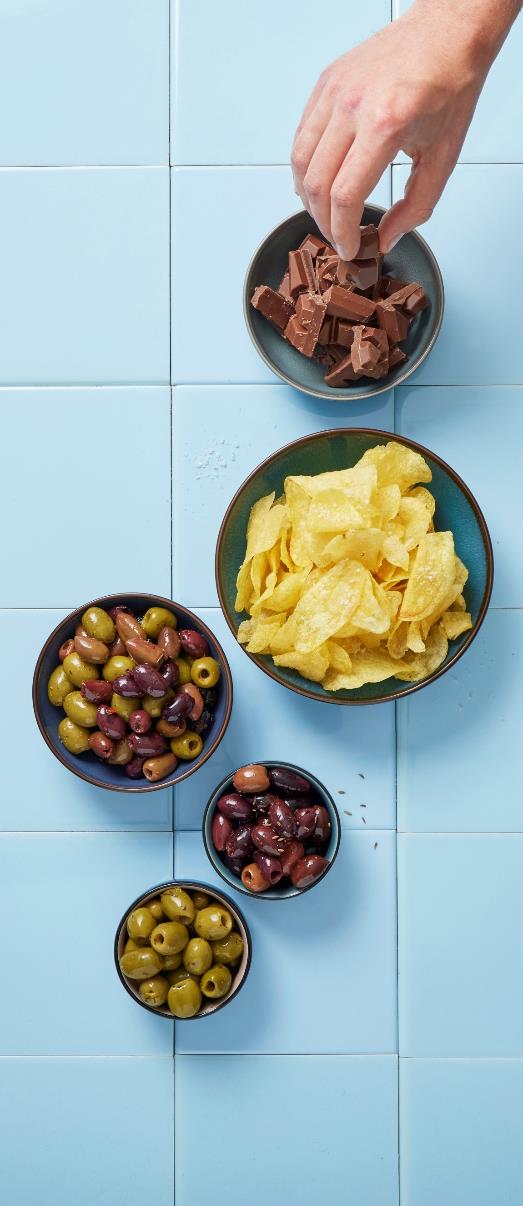 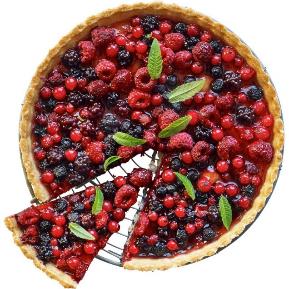 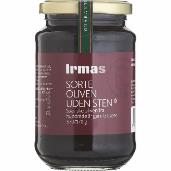 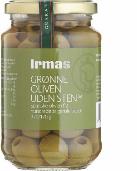 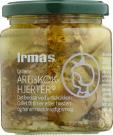 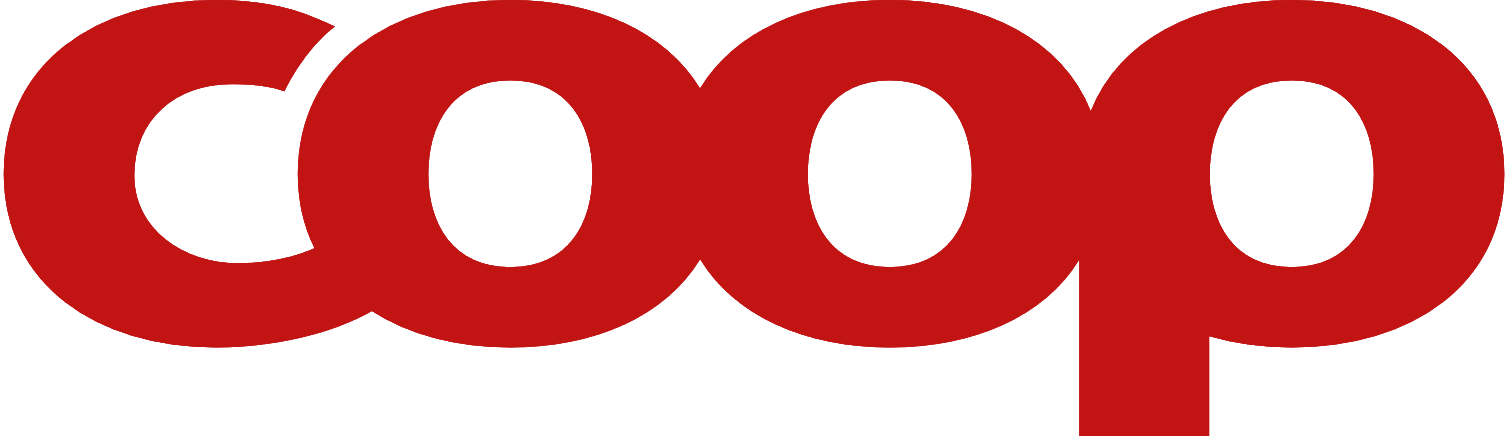 6
Vi har lanceret ét sammenhængende loyalitetskoncept
Vi fokuserer på det danskerne har mest brug for: Bedre priser på dagligvarer

Vi giver 1% bonus på en række af Coops stærke varemærker

Vi gør det billigere med FordelsKonto: 
Op til 15% bonus på +3.000 varer fra 1. maj

Vi gør det fleksibelt: 
Du vælger selv, hvilke varer du vil have bonus på og du kan skifte fordele og beløb månedligt

Vi udvider løbende fordelsprogrammet
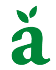 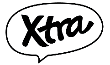 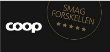 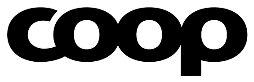 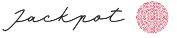 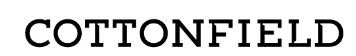 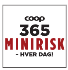 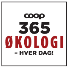 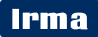 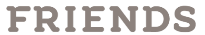 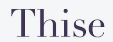 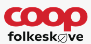 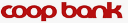 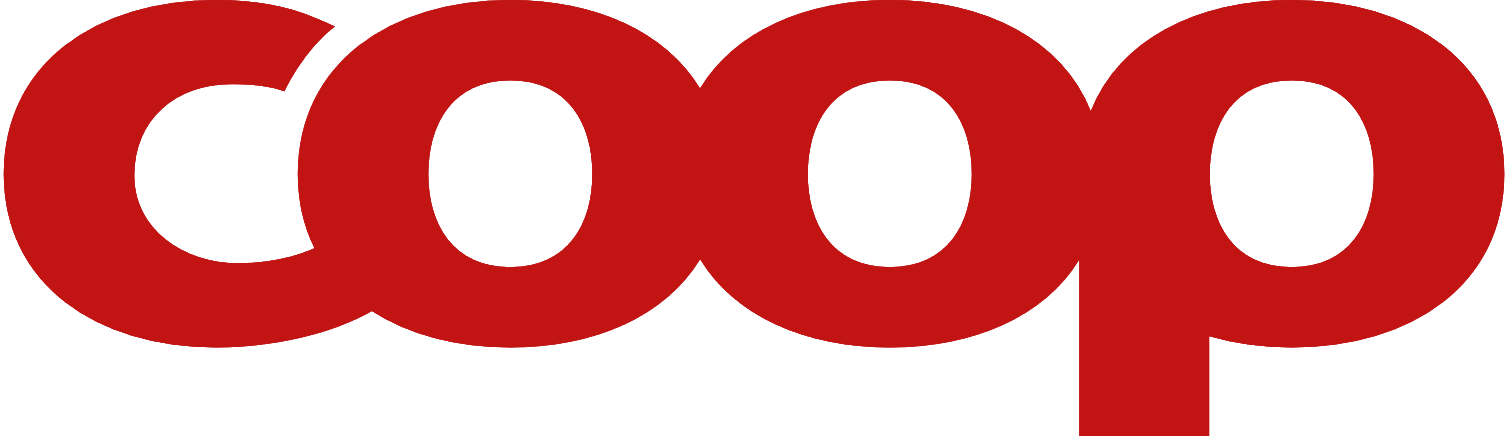 [Speaker Notes: Vi lancerer Danmarks stærkeste loyalitetsprogram
Ved at lukke ned for den del der har vist sig ikke at være en sund forretningsmodel, fokuserer vi vores kræfter omkring de digitale forretningsområder, som flest kunder gør brug af - og som samtidig kan bidrage til en profitabel vækst til vores forretning, 
Vi investerer fortsat massivt i, via Coops app, at levere den stærkeste omni-channel oplevelse med Coops butikker som omdrejningspunkt. Det vil være med udgangspunkt i vores butikker, at vi løbende vil opbygge vores fremtidige online dagligvareposition
Vi lancerer derfor et nyt loyalitetskoncept – der sikrer medlemmerne økonomiske fordele, de ikke kan få andre steder
Vi tager det bedste fra medlem og Prime og skaber ét sammenhængende loyalitetskoncept. Fremover vil alle medlemmer få 1% bonus på en række af vores stærkeste EVM’er, og så kan de vælge hvilke af disse, de vil have helt op til 15% bonus på hvis de bruger deres FordelsKonto.
Prime overgår til Fordeskonto, og her vil der være fokus på dagligvarer
Derfor vil det ikke længere være muligt at tilvælge eksterne fordele som streaming gennem Coop
Til gengæld, kan man med FordelsKonto opnå op til 15% rabat på endnu flere varemærker
Derudover kommer 1%-medlemsbonussen til at kun gælde Coops egne varemærker]
Bæredygtighed | Coop anerkendes af kunderne og globalt for bæredygtighed
Änglamark vinder 2023-udgaven af Sustainable Brand Index og bliver af forbrugerne opfattet som det mest bæredygtige brand i Danmark

Sustainable Brand Index er den største undersøgelse af bæredygtige brands i Europa med over 80.000 respondenter og 1.600 brands. 
I Danmark blev 12.000 respondenter interviewet om 243 brands. Änglamark var ny på listen og slog vinderen fra de sidste to år, REMA 1000.
Coop modtager global anerkendelse for energieffektivitet af Clean Energy Ministerial 

Coop har reduceret sit energiforbrug med 24% siden 2016 og er blevet tildelt “Award of Excellence” fra Clean Energy Ministerial i 2023, som er en international organisation, der fremmer ren energi og klimahandling
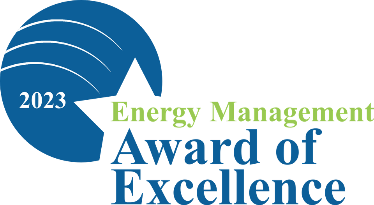 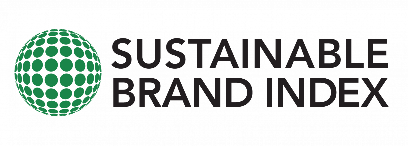 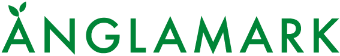 Coop One | 1. september 2023 gik vi live med sidste rul af Coop One IT platformen efter 6 års indsats og en investering på +2 mia. DKK
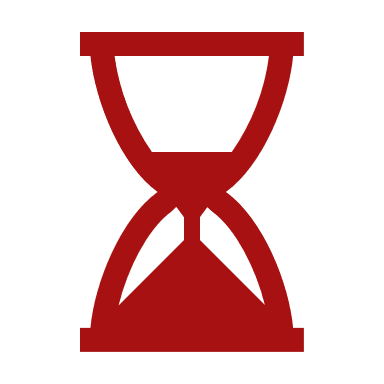 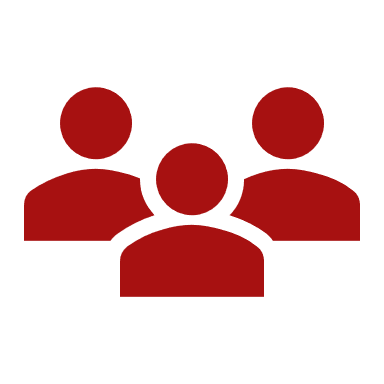 1.200.000+ timer brugt på eksekvering af Coop One programmet
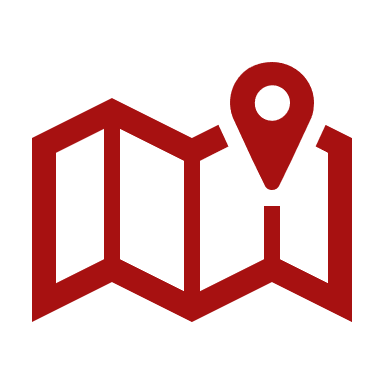 1500+ deltagere på Coop One programmet (fuldtid & deltid)
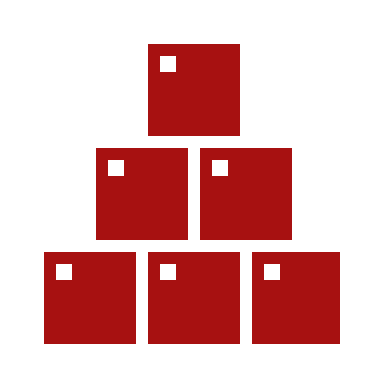 Lokation på servicekontoret, Albertslund, Danmark. 320+ pladser
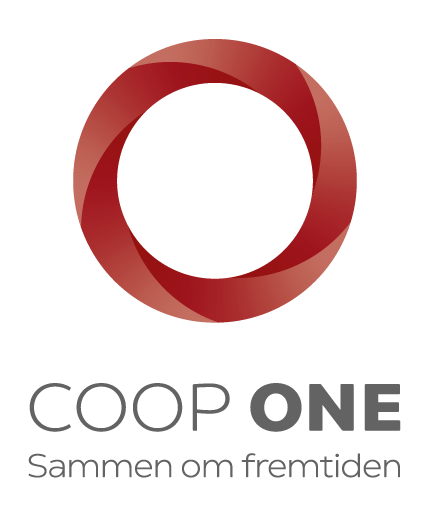 200.000+ varer - historisk (seneste 2 år) & nutid - fra både butikker og online blev migreret til SAP.
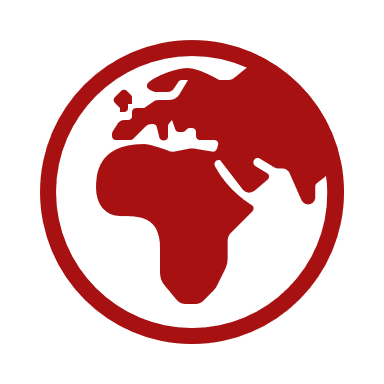 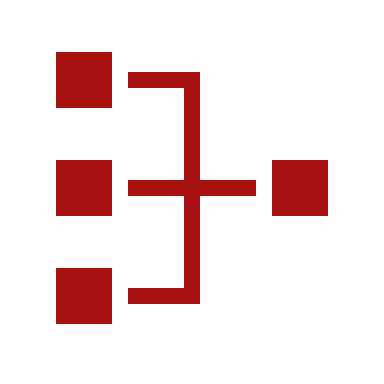 Internationalt program. Team medlemmer fra hele verden (23 forskellige lande verden over)
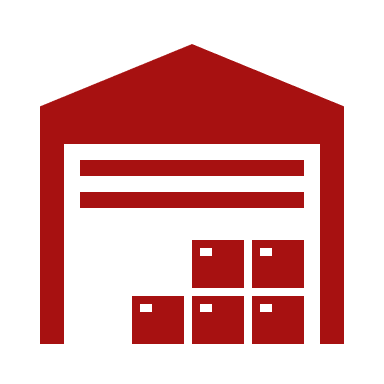 Systemer og funktioner, anvendes inden for kategori, logistik, økonomi, butikker og teknologi migreret til SAP
5 interne distributionscentre og 6 eksterne distributionscentre
integreret i Coop SAP-løsningen for at sikre varelevering i butikkerne
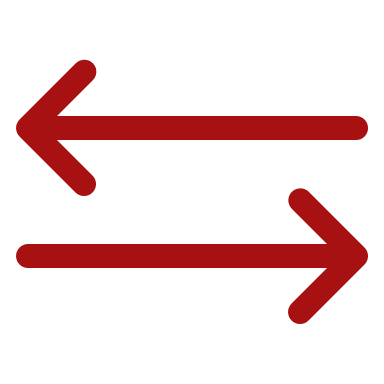 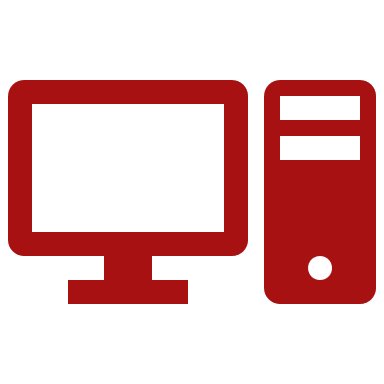 650+ anmodninger om ændringer behandlet i programmets levetid
Følgende SAP-systemer er blevet anvendt
SAP S/4 (1809)
CAR
BW/4
EWM
TM
Fiori
GTS
PO
DS
Suppleret med løsninger fra Stibo og Relex.
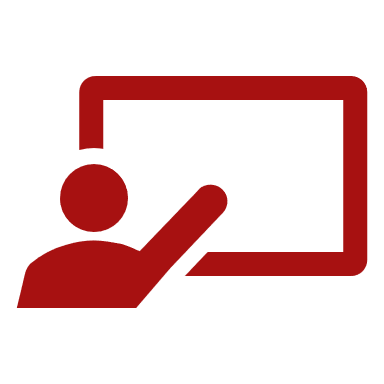 16.450+ medarbejdere har fået træning i løbet af programmets levetid
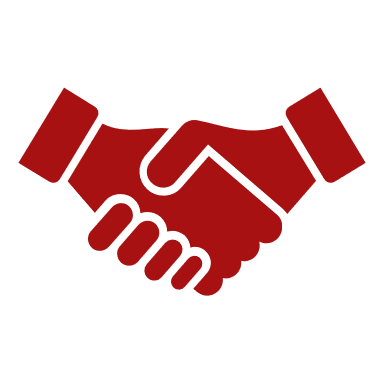 50+ samarbejdende konsulentvirksomheder fra hele verden
Unikke varemærker | 4 ud af top 6 private-label varemærker med højest kendskab er Coop varemærker med Änglamark på første pladsen
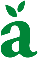 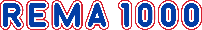 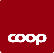 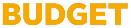 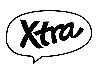 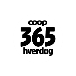 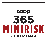 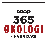 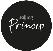 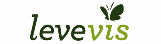 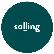 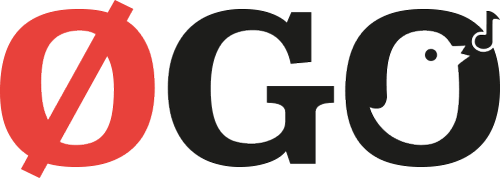 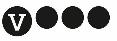 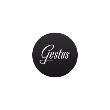 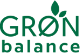 Kilde: BT 9. november
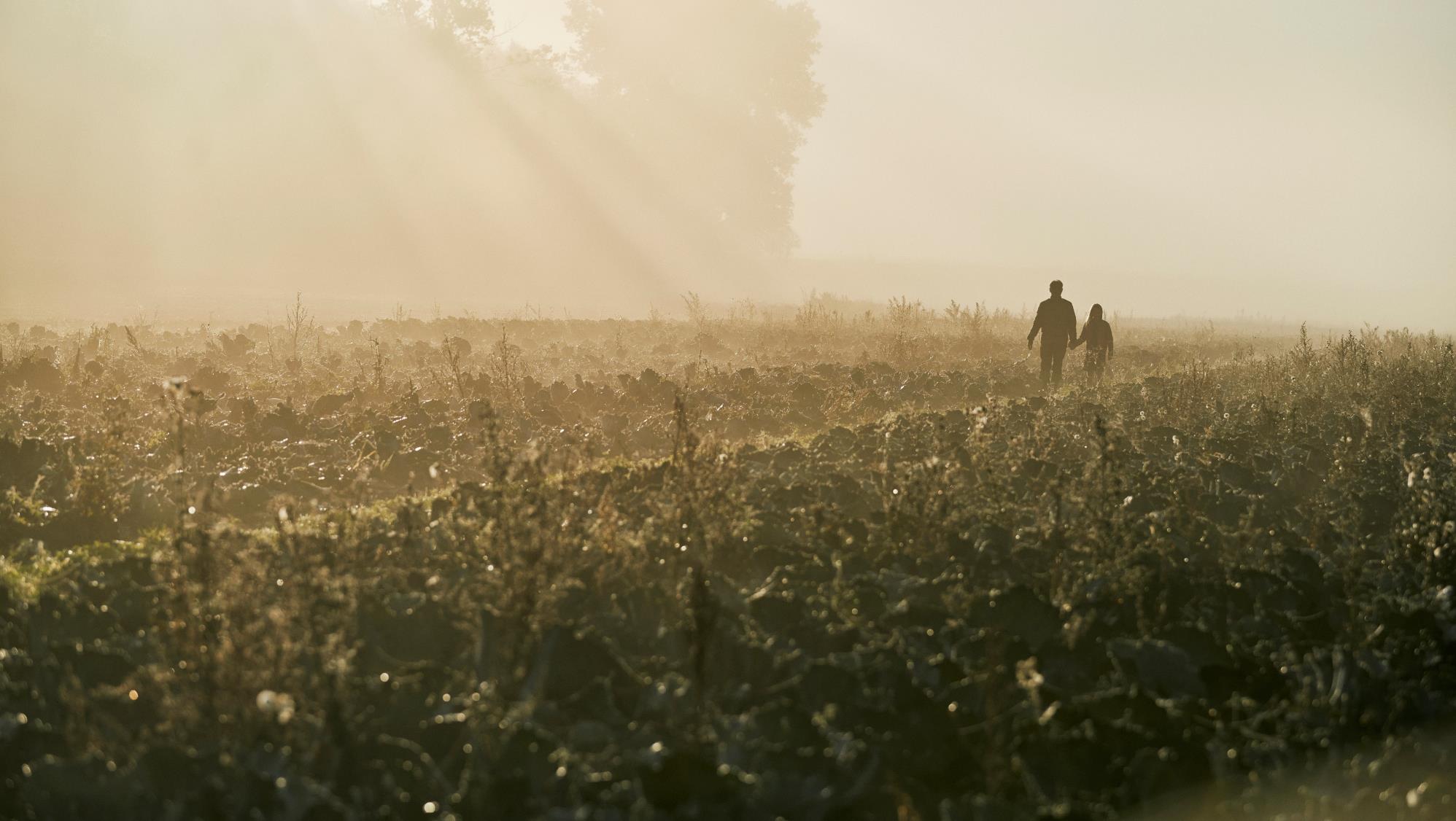 Kvickly & SuperBrugsen
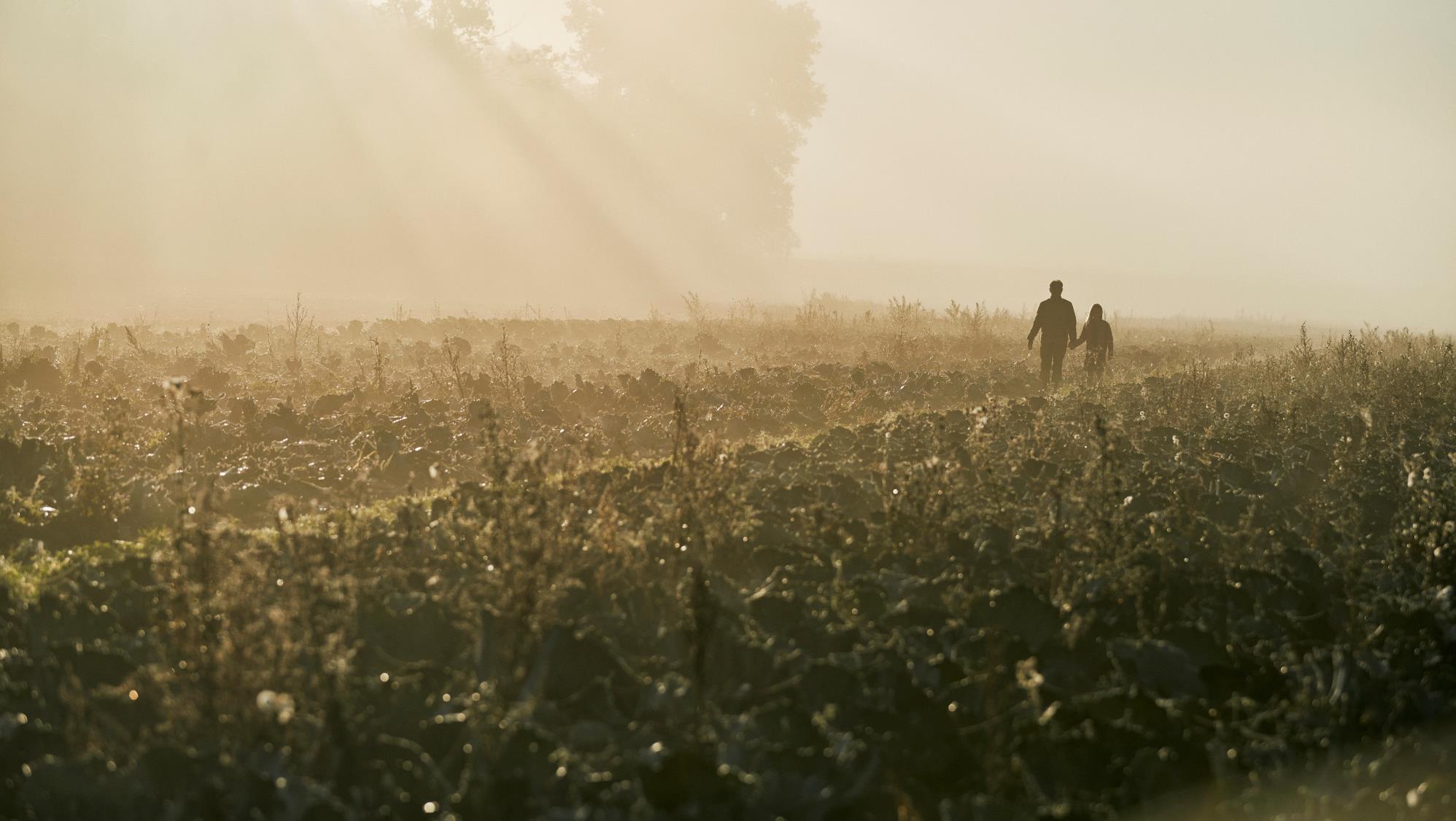 2023| Hvad er Kvickly og SuperBrugsen lykkedes særligt godt med
Frugt & Grønt
Vores medarbejdere
Discount match
Avistilbud
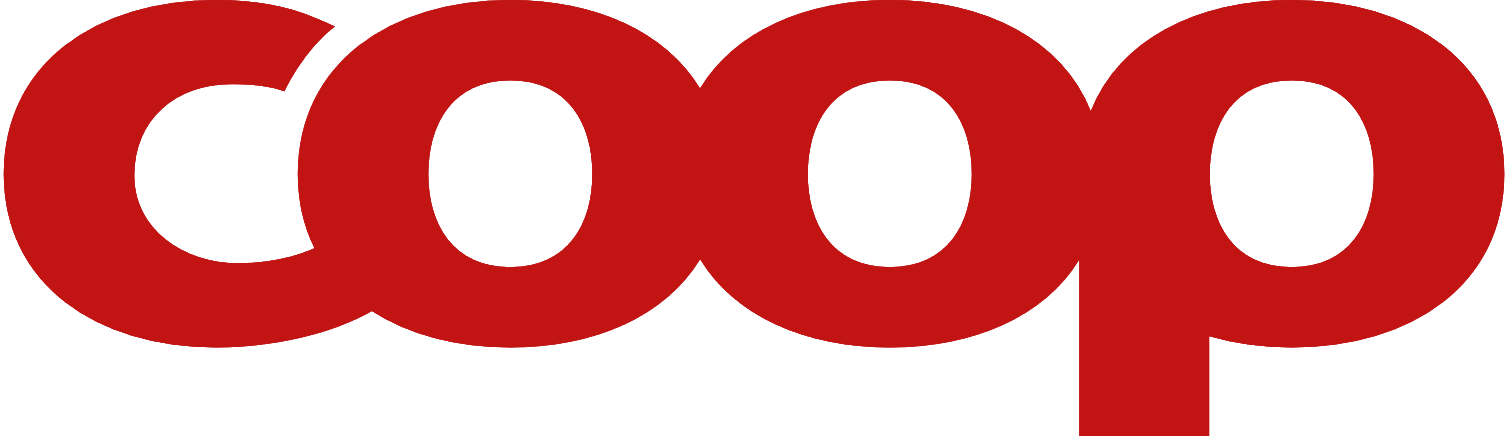 [Speaker Notes: Coop: 
Coop vil være størst på omsætning og bedst på kundetilfredshed. Vi vil nytænke supermarkeds-formatet med alt til hverdagen til en fair pris. Dette vil ikke bare være en opgradering af vores eksisterende koncepter, det er en gennemgribende revitalisering af de røde kæder med alt lige fra brand og facadeskilte – til butiksindretning, sortiment og digitale services. 
Derudover skal Coop være den mest bæredygtige kæde i Danmark. Vi skal være stærke på økologi og frugt & grønt, sunde hverdagsmåltider, bedst på Baby & Børn og de bedste egne varemærker – hvad enten det er prisstærke, ansvarlige eller premium varer – og alt sammen til en fair pris. Vi investerer i at skabe en ny vindende supermarkedskæde]
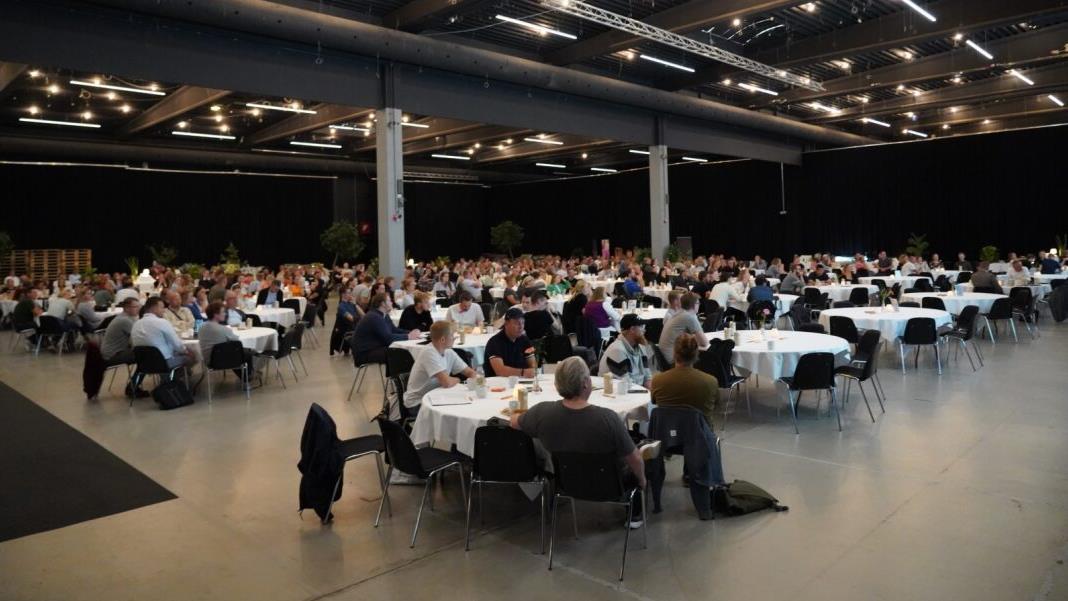 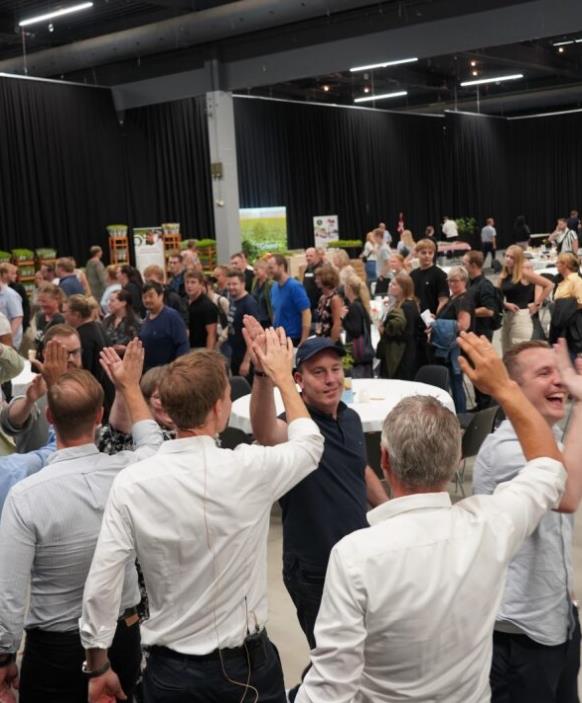 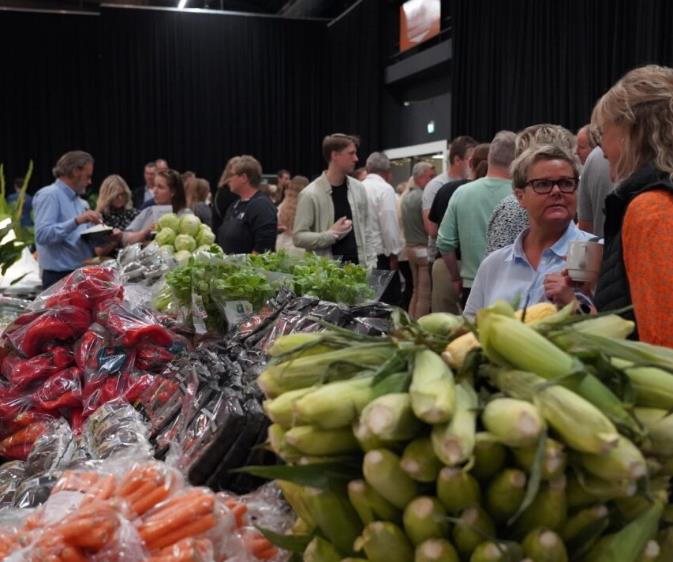 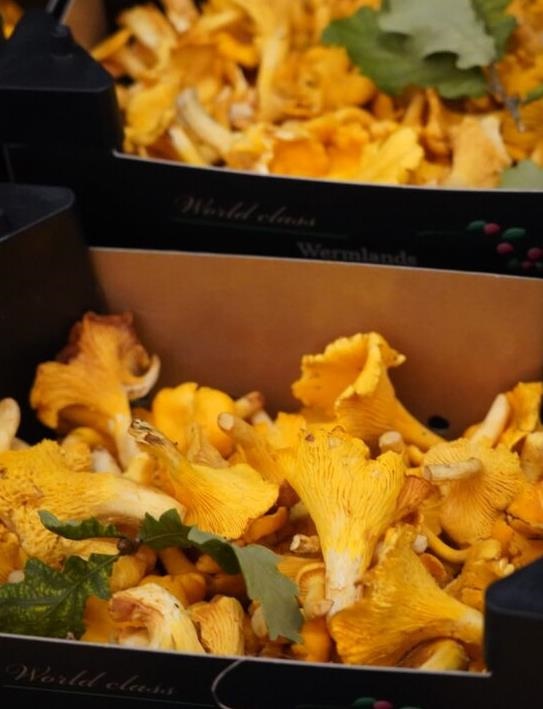 Frugt & Grønt | Afvikling af årets største messe for alle frugt & grønt ledere i Kvickly og Superbrugsen
[Speaker Notes: Afvikling af årets største Frugt & Grønt messe for alle Kvickly og SuperBrugsens Frugt & Grønt ledere d. 6 september 2023 i Fredericia Messe C.

Vi havde ca. 300 ledere fra butik der deltog på dagen med det formål at løfte kvaliteten, forbedre varetilgængeligheden, samt løfte salgsavancen i vores Frugt & Grønt afdelinger i butikkerne]
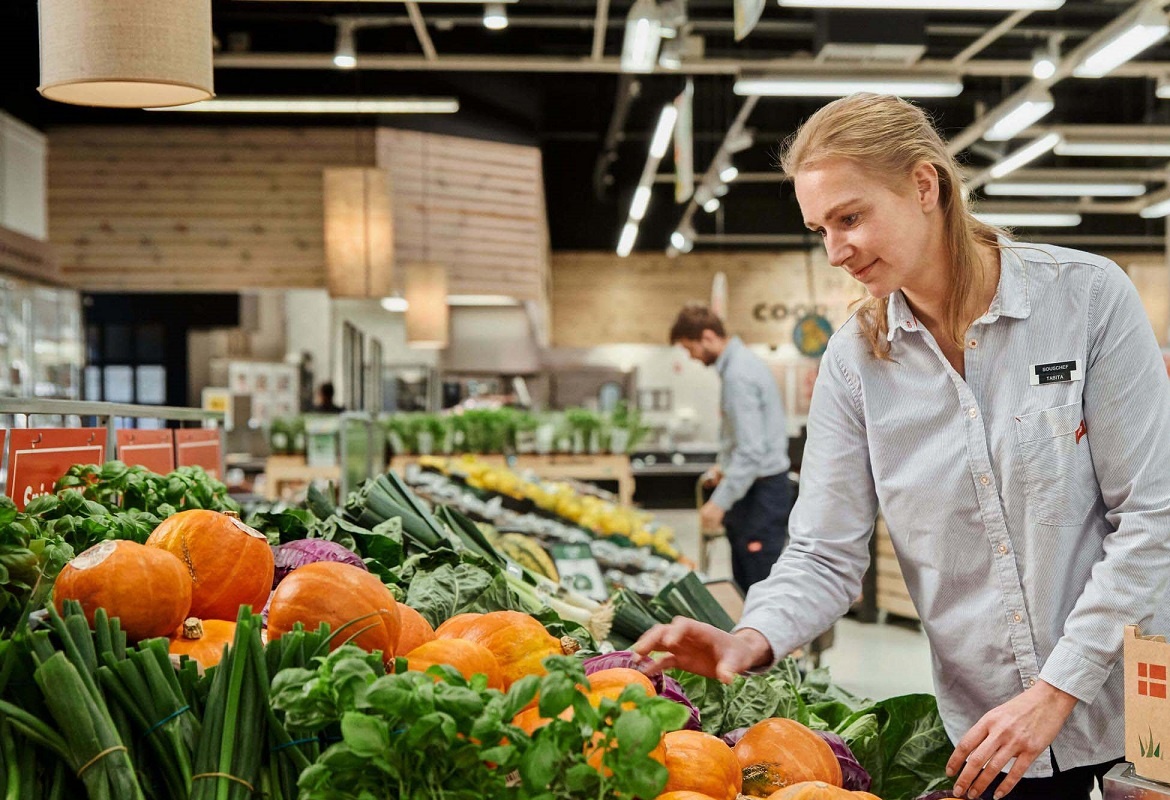 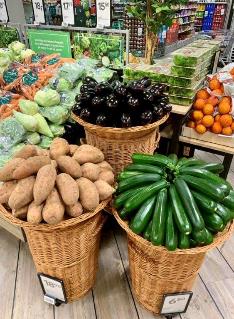 Frugt & Grønt | Markant bedre kundemøde efter vi har investeret i at samle alle butikkernes Frugt & Grønt ledere
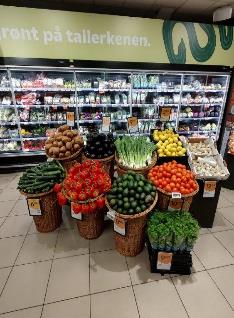 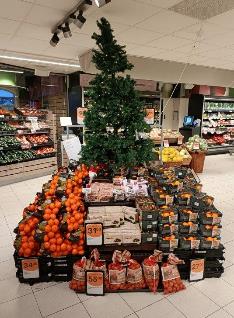 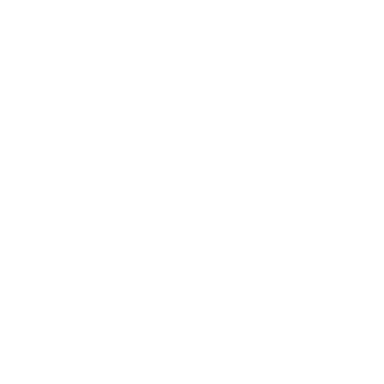 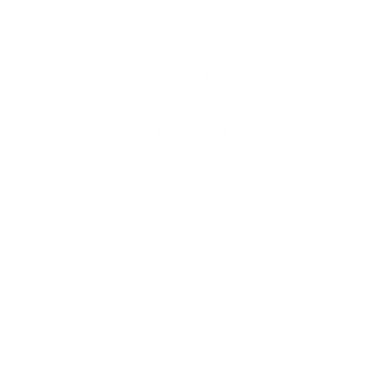 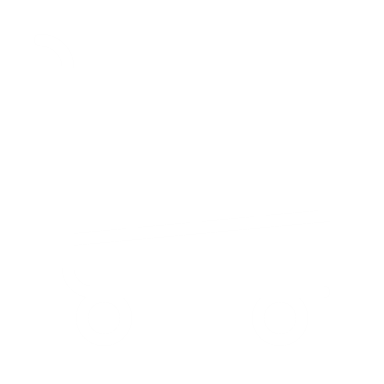 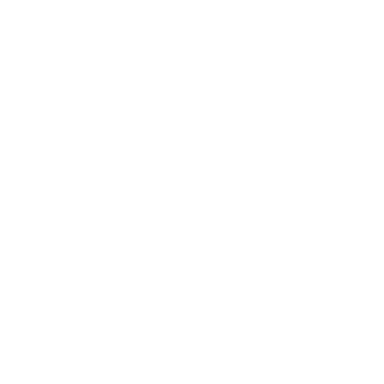 Markant bedre kundemøde
Løftet kvalitet & friskhed
Øget varetilgængeligheden
Omsætningsvækst
[Speaker Notes: Vi har forbedret kundemødet markant

Vi har vækstet på omsætningen med 16% fra oktober 2023 – januar 2024

Vi har forbedret kvaliteten og friskheden

Vi har øget varetilgængeligheden]
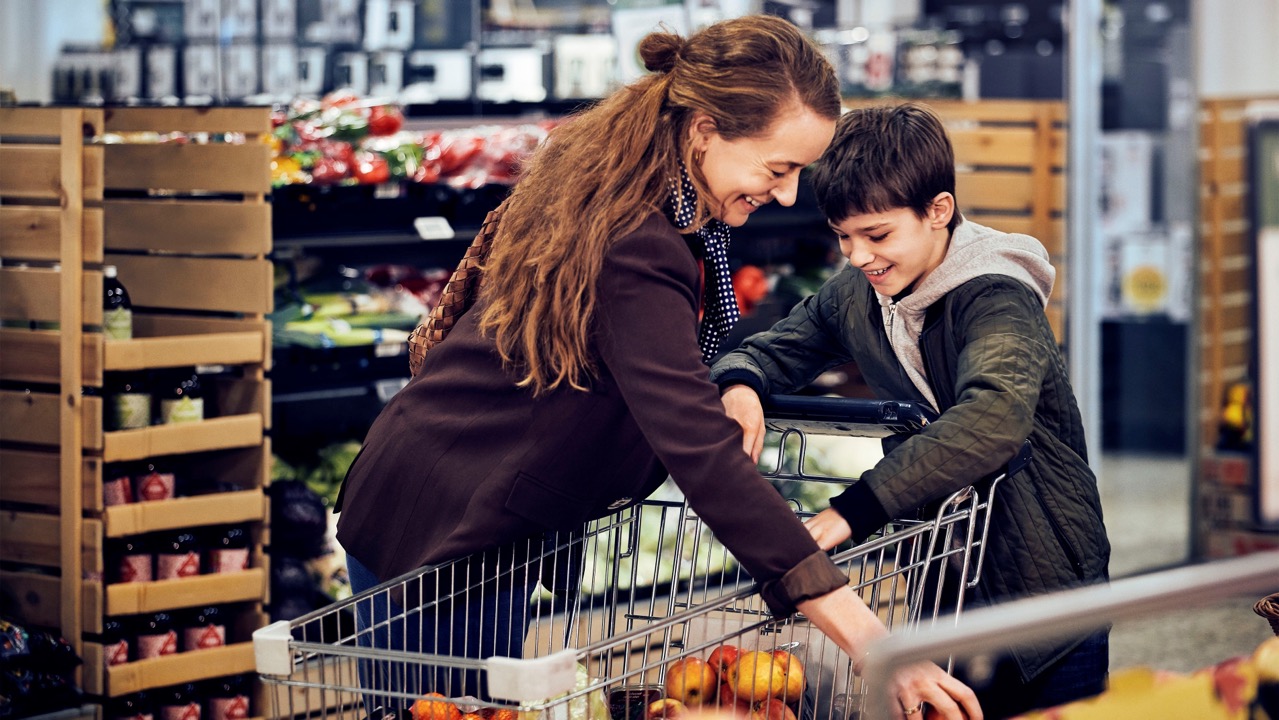 Medarbejdere| Status på vores mennesker
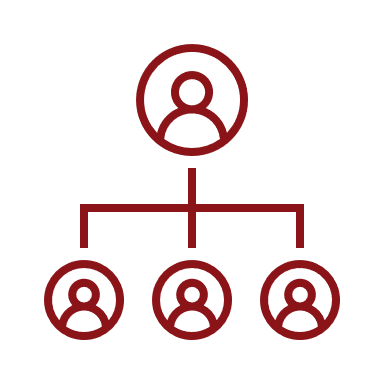 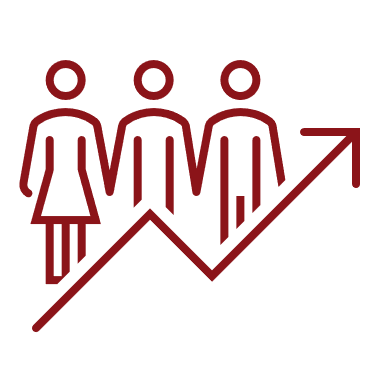 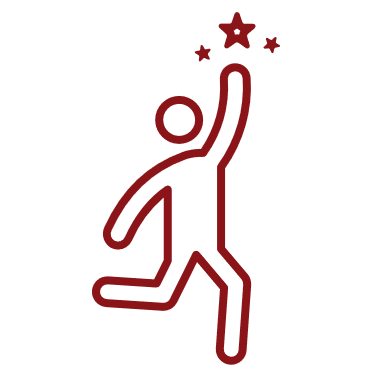 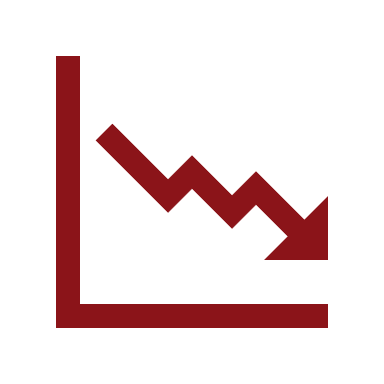 2023 vs. 2022

Reducering af:
Sygefravær 
og personaleomsætning
2 ekstra talentforløb

Planlagt for at imødekomme interesse og behov for pipeline til lederstillinger
HR plan 2024 

Udarbejdet med konkrete initiativer med målet at gøre det endnu nemmere at lykkes som leder i kædens butikker
98%

Af vores uddeler- og varehuschef stillinger besættes med interne kandidater
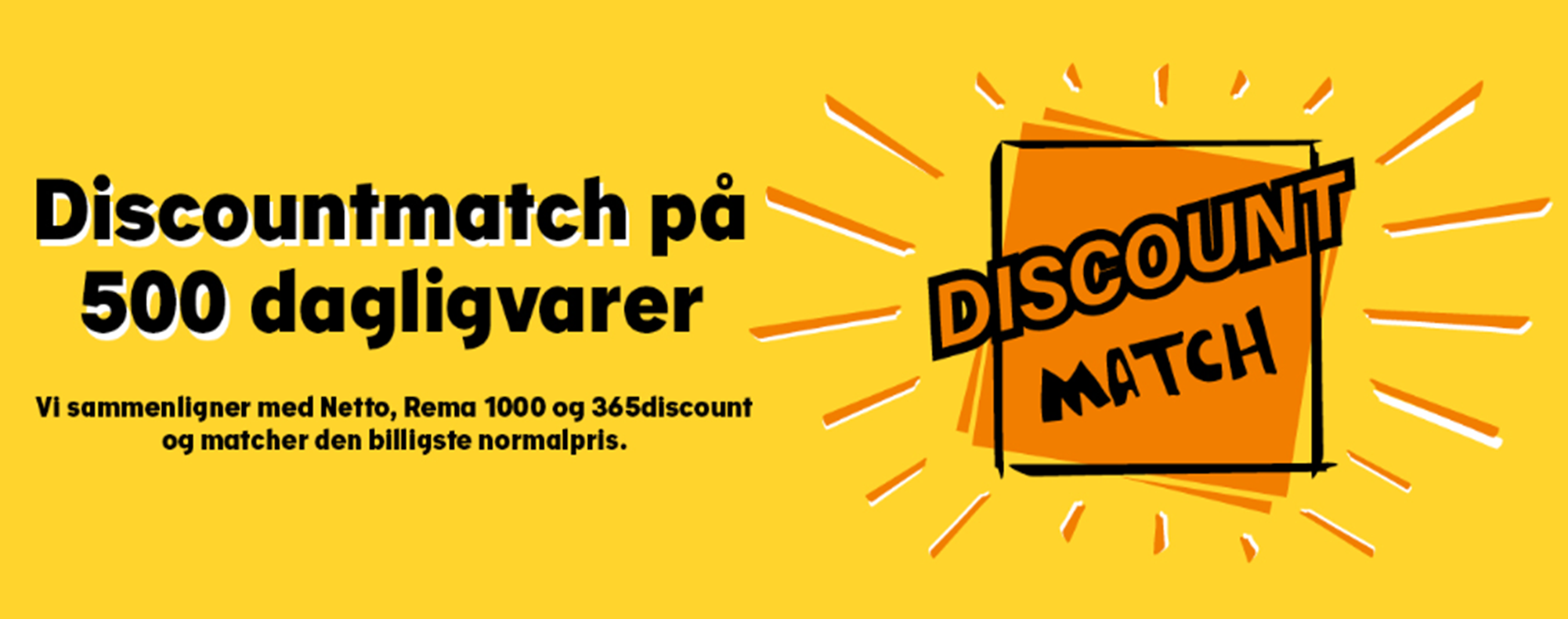 Discountmatch | Lancering af prisprogram
‘Det skal være billigere at handle dagligvarer’ 

Derfor sænker Coop priserne på 500 hverdagsvarer i Kvickly og SuperBrugsen
[Speaker Notes: Med Discountmatch matcher Kvickly og SuperBrugsen priserne på 500 varer med normalpriserne hos følgende discountkæder: 365discount, Netto og Rema 1000. 

Vi indsamler priser hver uge. Hvis vi konstaterer, at normalprisen på en eller flere af de 500 varer er lavere hos 365discount, Netto eller Rema 1000, retter vi prisen i vores butikker. Prisen tilrettes senest en uge efter prissammenligningen. 

Hvilke priser sammenligner vi med? 
Vi sammenligner priserne på 500 Discountmatchvarer med normalprisen på identiske eller sammenlignelige varer i 365discount, Netto og Rema 1000. Normalprisen er den pris, en vare har, når den ikke er på tilbud. Foruden tilbud matcher vi ikke priserne på begrænsede partier, spotvarer, medlemspriser, personlige priser, merkøbspriser samt priser, der ikke er landsdækkende. 

Hvilke varer indgår i Discountmatch? Discountmatch omfatter et bredt udvalg af varer på tværs af hele sortimentet i SuperBrugsen og Kvickly. Varerne i Discountmatch udskiftes løbende i forbindelse med sortimentsændringer, udskiftning af leverandører og lignende. De nye varer vil blive udvalgt efter samme kriterier som de varer, der erstattes. 

Hvordan har vi udvalgt varerne til Discountmatch? 
Vi har analyseret alle de varer, vi har på hylderne i vores butikker og set på hvilke varer vores kunder gerne vil købe til Discountmatch. Vi har blandt andet kigget på (i) hvilke varer, der købes ofte og af mange af vores kunder, (ii) hvilke varer, der er vigtige for de kunder, der fokuserer mest på pris, (iii) hvilke varer der er bredt tilgængelige i vores butikker samt (iv) hvilke varer, der også findes på hylderne hos de kæder, vi sammenligner med. Langt de fleste indkøbskurve vil indeholde en eller flere varer med Discountmatch. 

Hvordan sikrer vi, at vi sammenligner med sammenlignelige varer? 
Varerne som indgår i Discountmatch består af mærkevarer samt SuperBrugsen og Kvicklys egne varemærker (private label varer). Mærkevarerne er lette at sammenligne på tværs af kæderne, da det udelukkende er prisen, man skal forholde sig til, idet varen er identisk. Varerne under SuperBrugsen og Kvicklys egne varemærker sammenlignes med tilsvarende varer i de andre kæder og er udvalgt på baggrund af en række kriterier så som volumen, vægt, kvalitet, økologi, mm., så prisen er sammenlignelig. Hvis varen hos 365discount, Netto eller Rema 1000 i ikke har samme størrelse eller vægt som SuperBrugsen og Kvicklys egne varer, omregner vi prisen, så den passer i forhold til vores egen vare. 

Betyder Discountmatch, at SuperBrugsen og Kvickly altid er lige så billig som de kæder, vi sammenligner os med? 
Nej. Discountmatch angår alene et repræsentativt udvalg af varerne i vores butikker. Vi sammenligner derfor ikke hele vores sortiment med priserne hos 365discount, Netto og Rema 1000. 

Hvordan finder jeg Discountmatchvarerne i butikken? 
Vi bestræber os på at varerne er tydeligt markeret i butikkerne, så du let kan finde dem. De varer, som indgår i Discountmatch, finder du ved at kigge efter ovenstående gule ikon:]
Prissammenligning | På trods af anderledes kundeopfattelse, viser pristjek, at SuperBrugsen og Kvickly kun ligger marginalt over discount
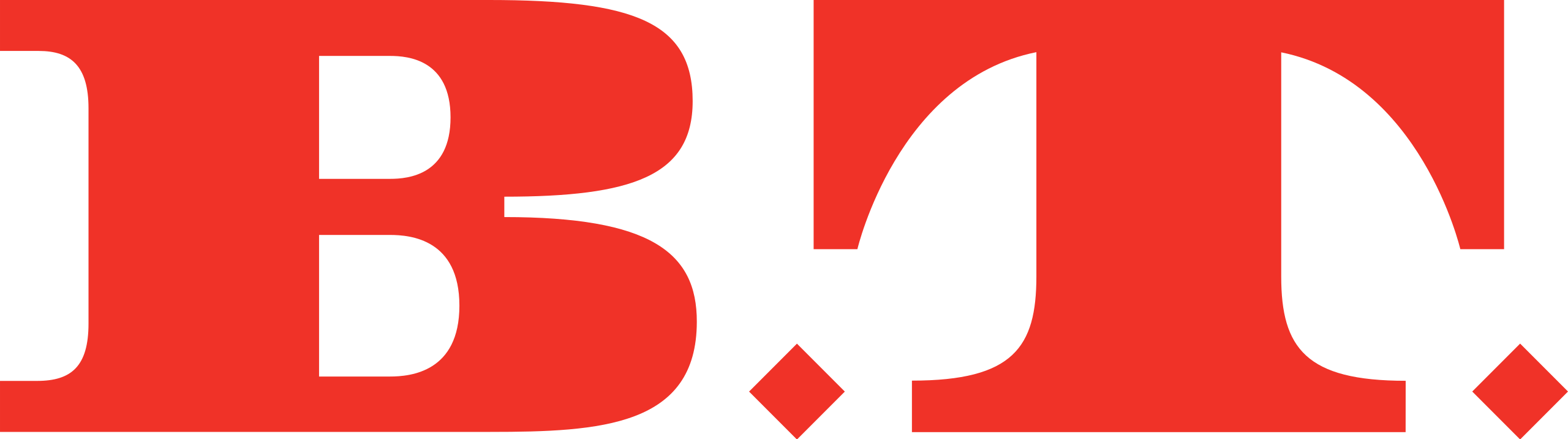 +1,4%
Pristjek i B.T. fra april 2024 på 40 gængse dagligvarers normalpriser viser en meget lille forskel på 1,4% mellem SuperBrugsen og Kvickly og Discount

Denne afstand er blevet mindre siden sidste år blandt andet grundet discountmatch
Gennemsnit, discount: 645,95
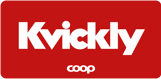 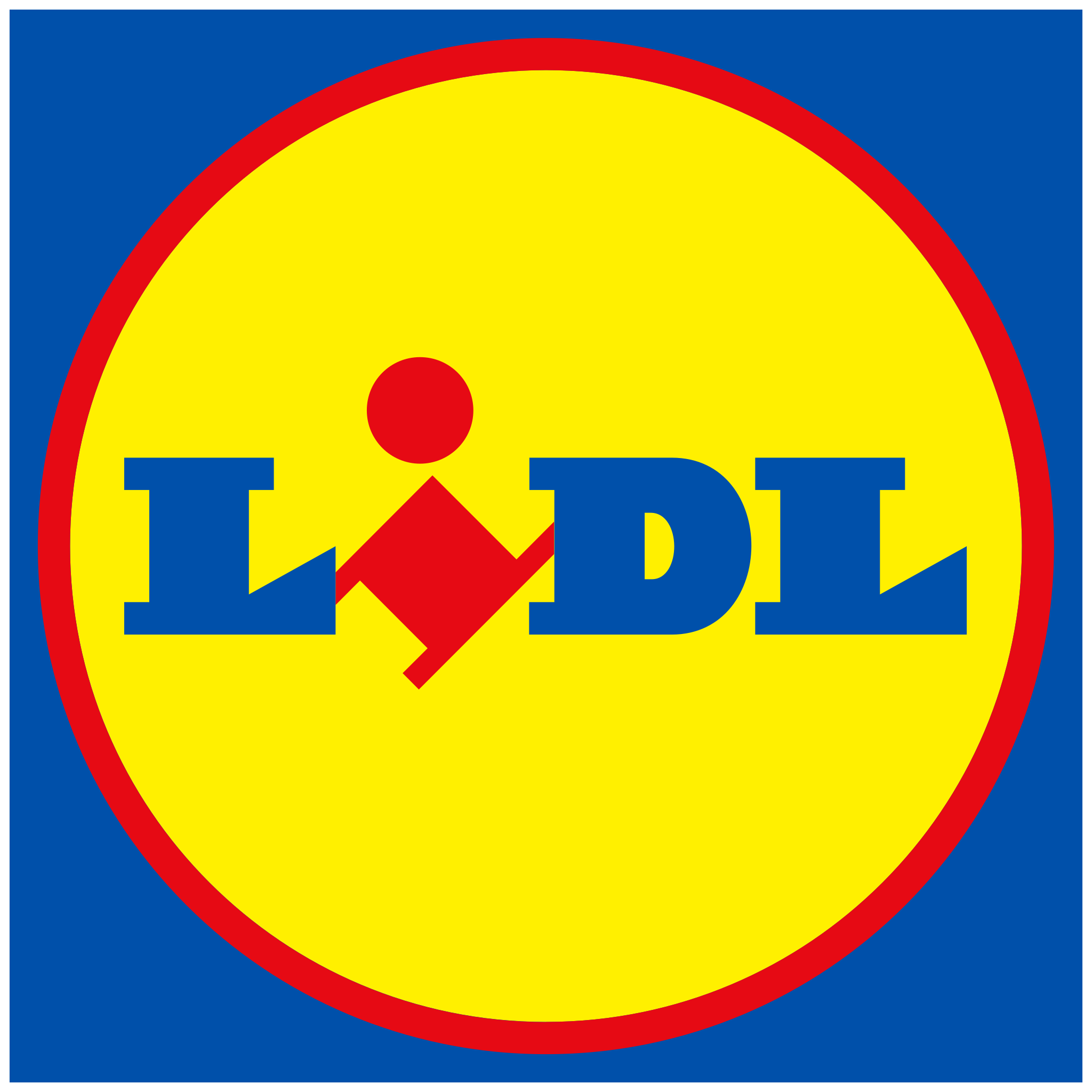 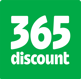 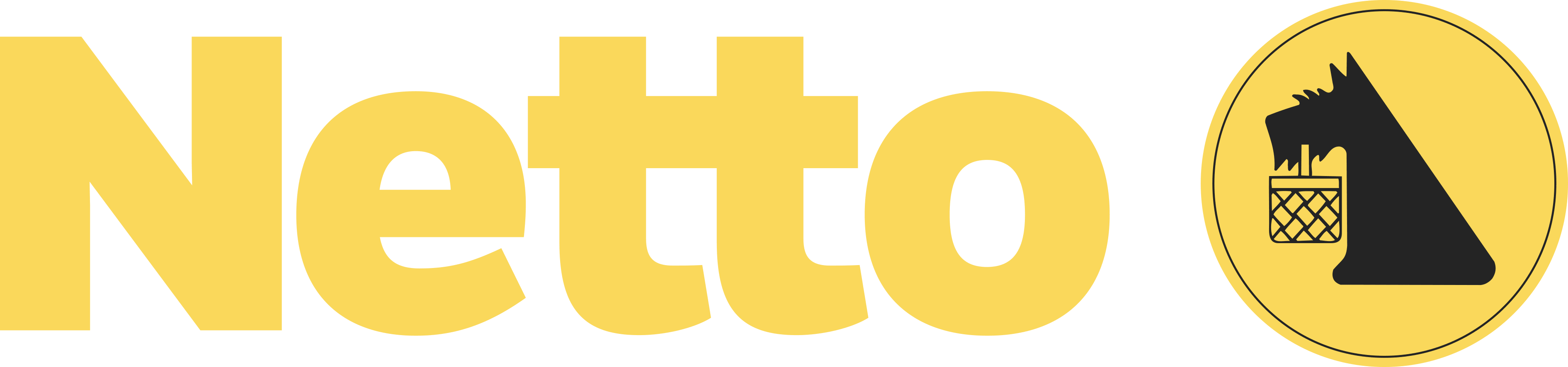 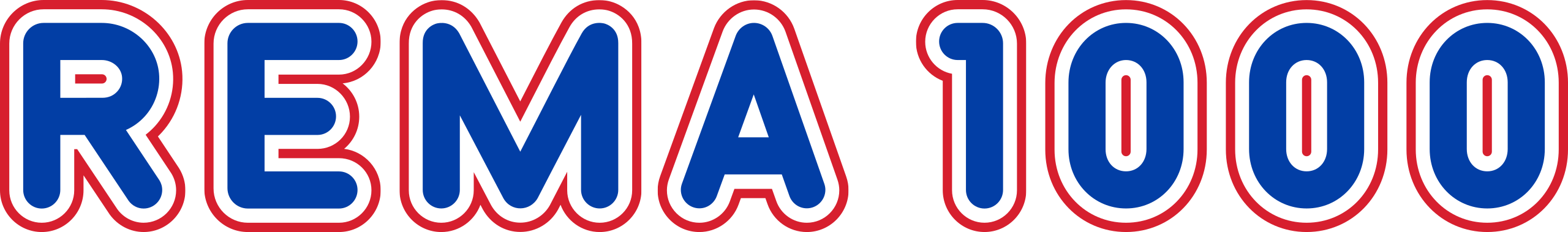 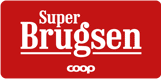 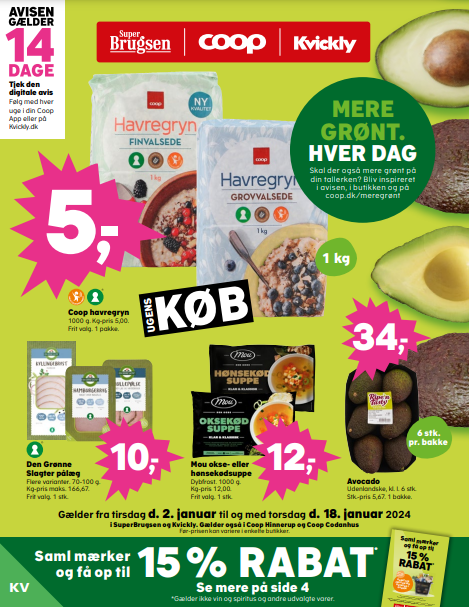 Aviser | Styrkelse af vores avis tilbud
1
Spicy offer på forsiden hver uge
2
Stærk pris på side 2-3
3
‘Coinoffer’ på bagsiden
4
Søndags-tilbud
Fra uge 11 i 2024, går vi tilbage fra 14 dages aviser til 1 uges aviser
Og vi fastholder stadig ovenstående avis principper
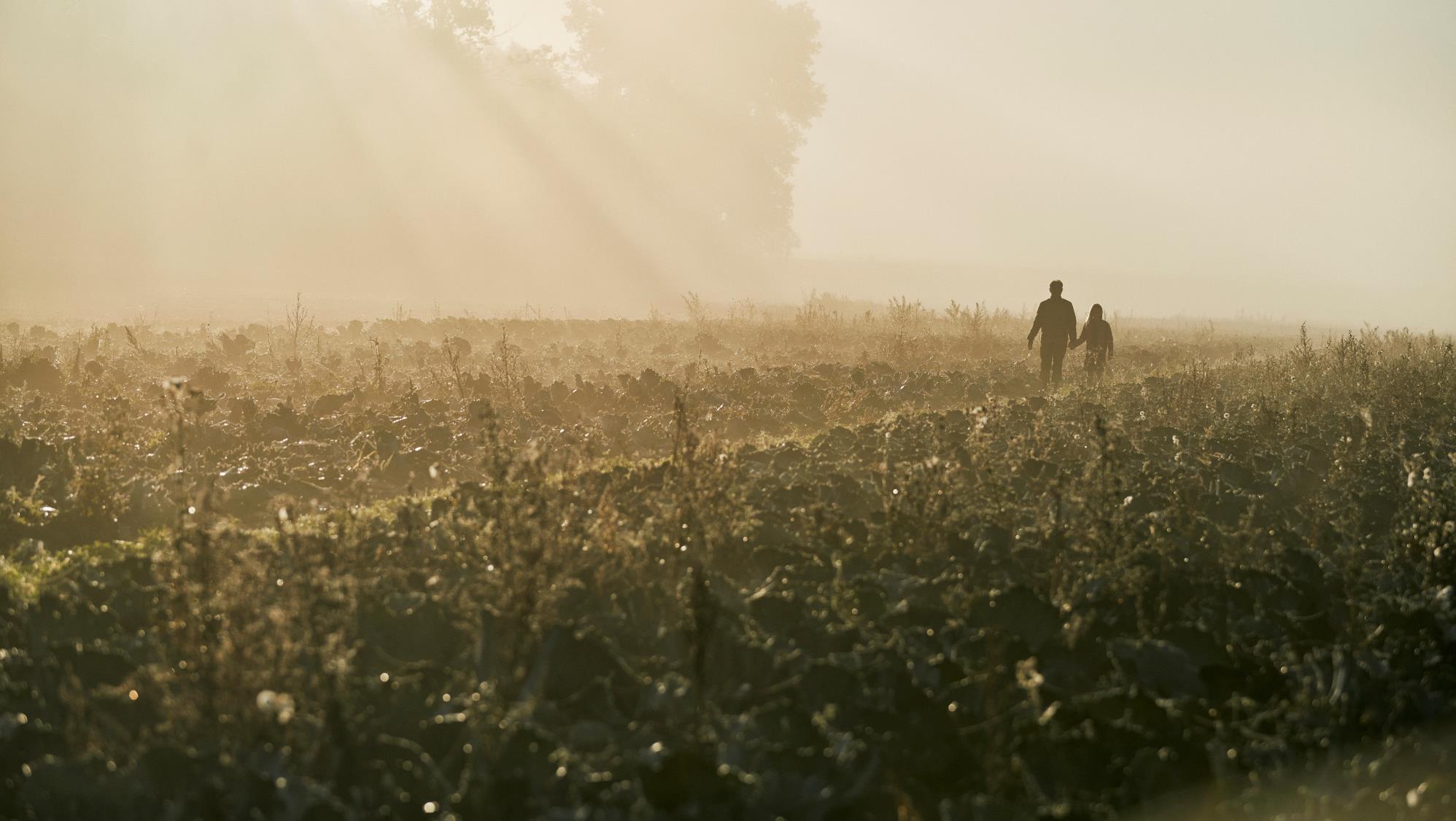 2024| Hvad fokuserer Kvickly og SuperBrugsen på
2 millioner medlemmer
Tørvarer
Sortiment
Vores medarbejdere
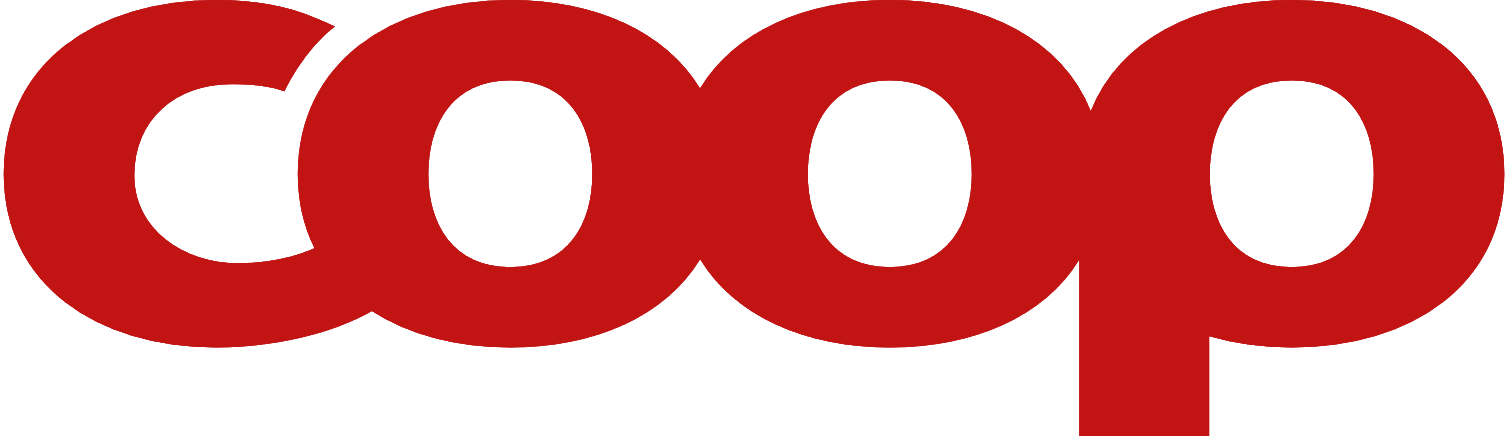 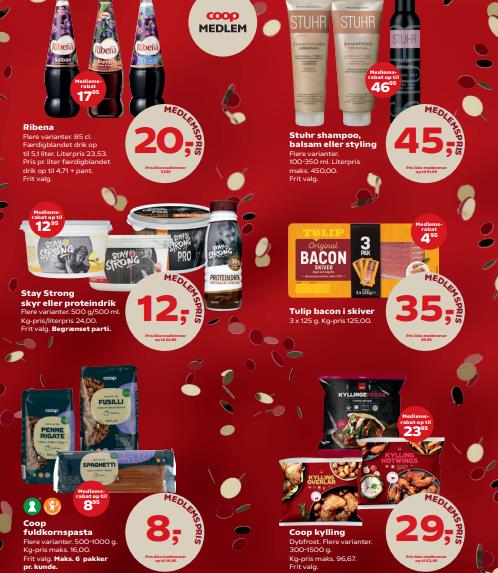 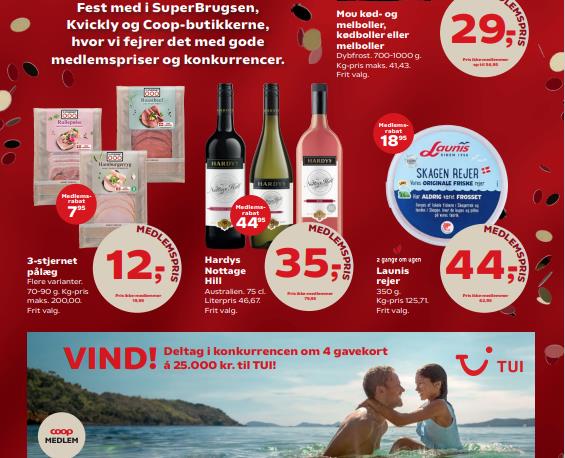 Medlemmer| Lige om lidt runder vi 2 millioner medlemmer og det skal markeres bl.a via vores tilbuds-aviser
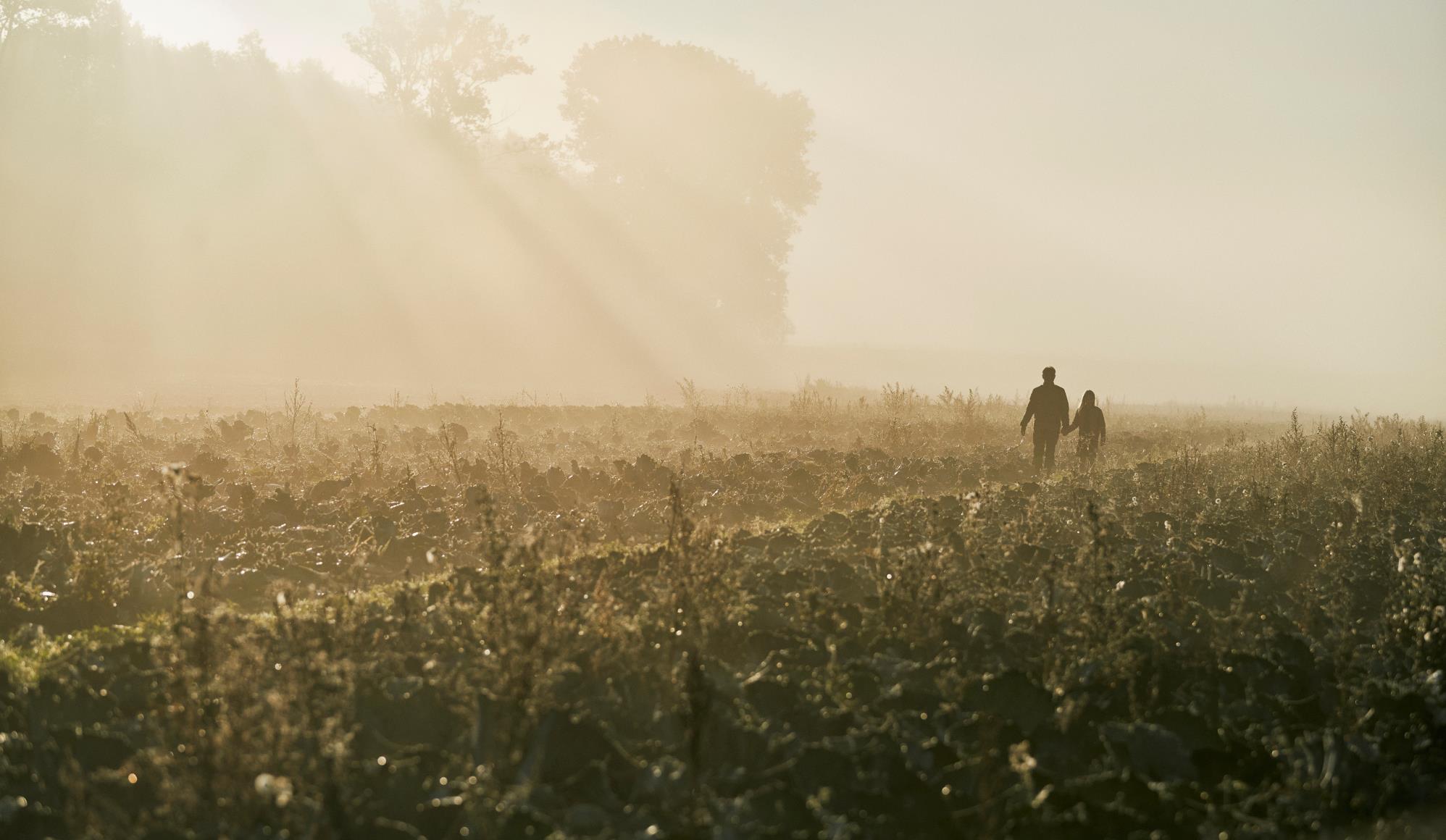 Tørvarer| Afvikling af årets største messe for alle tørvare ledere Formålet: Vi skal løfte kundemødet og skabe en lettere hverdag for butik
Vind hverdagen
Vind weekenden
Vind sæson
Bedre varetilgængelighed på hylden
Styrket sortiment ved eksekvering af KatReset
Vind weekend-kunden med Irma
Løft sæsonerne med Centrale sæsonfag
Avanceløft ved aktivering til normalpris
Profitabel kampagne ved fælles in-store aktivering
Vind med 1-ugers aviser, Spicy offers & Endelig fredag
Bedre realisering med hjælp fra nyt Prisværktøj
Et styrket kundemøde
Vind økologikunden med Änglamark
Sæson aktivering af det hemmelige guld til høj avance
Prisperception ved aktivering af Coop
Væk med 
"Sten I Skoen" for bedre drift
Tilpas driftsmanualen til tørvarens behov
Bedre kommunikation med service-kontor & best practice forum
Tørvarer-lederen i fokus
Tørvarekon-kurrencer skaber moti-vation & gejst
En simplere
 drift for butik
[Speaker Notes: Alle butikkernes ledere i tørvarer afdelingerne i Kvickly og Superbrugsen var samlet d. 23 januar 2024 med det formål at vi i 2024 vil og skal løfte kundemødet, samt skabe en lettere hverdag for butik

Ca. 550 leder fra alle vores butikker deltog på dagen i Fredericia messe center 

Tørvarer er et af butikkernes største vareområder og udgør over en 1/3 af butikkernes indtjening]
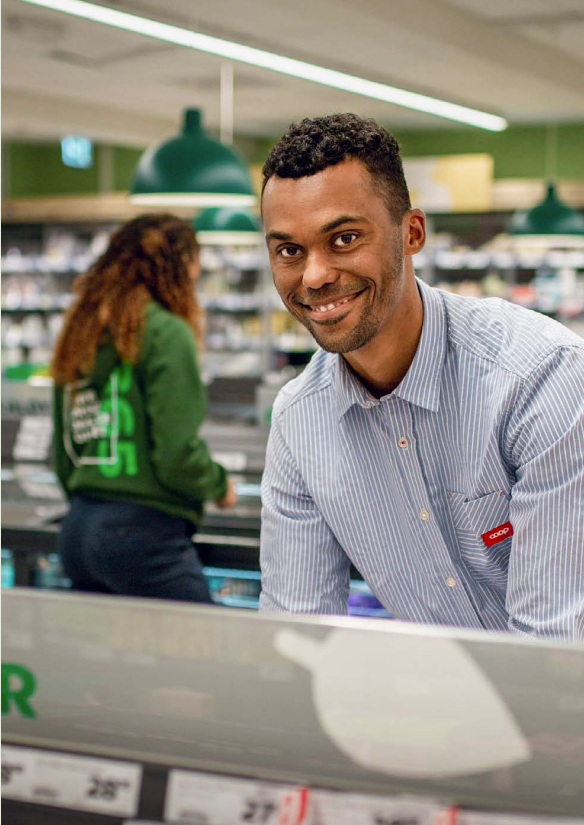 Sortiment| Vi genbesøger sortimentet på de største vareområder med det formål at:
Forenkle kundeoplevelsen ved at sanere i sortimentet for at gøre plads til nye varer og skabe mere plads til de vigtigste og for en bedre navigation
Forny og forbedre sortimentet gennem nytænkning, forenkling og innovation
Styrke Coops prisperception ved at sikre rette pristrapper, prissætning, og kampagnestrategi
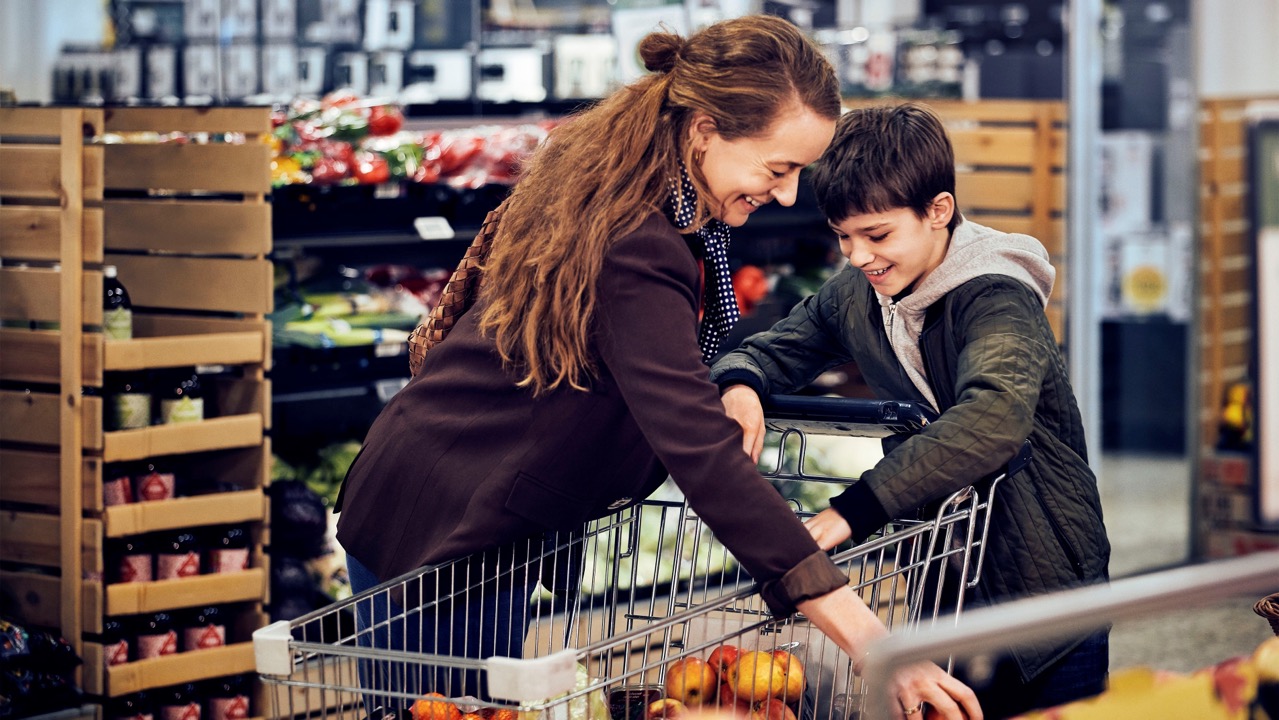 Nyt serviceprogram| Vi tester og lancerer 3 serviceprincipper
Vis overskud og nærvær, når du giver personlig betjening og tag initiativ til dialog. 
Et ”Er du okay?” til en kollega eller et smil og et ”hej igen” til en kunde gør en forskel
Vær opmærksom
Når kunden spørger, finder vi svaret. Du kan ikke vide alt, men du kan altid få hjælp hos dine kollegaer
Gør det nemt
Vi stoler på din evne til at træffe gode beslutninger, så vær ikke bange for at få forrest og tage ansvar. Vi har alle sammen ansvar for at gøre kunderne glade og hjælpe, hvor der er behov
Tag ejerskab
[Speaker Notes: Vi tester et servicekoncept med afsæt i det, som vi allerede er gode til i kæden. Formålet er at understøtte, udvikle og fastholde den høje service i butikken. Servicekonceptet hedder ”en bid bedre service, hver dag” og lægger sig direkte op af ”en bid bedre. Hver dag”, der som nævnt er vores pay off, sagt på marketing-sprog.

Servicekonceptet består af tre serviceprincipper, som er udvalgt på baggrund af kundesegmentanalyser, og hvad der er det absolut vigtigste for kunderne, når de handler – det er:
At være opmærksom
Gøre det nemt
Tage ejerskab

De overordnede serviceprincipper giver os et fælles blik og sprog for at tale om service og hvordan vi er sammen med hinanden og vores kunder, for at skabe en butik, der er rar at handle ind i, og som er et fedt sted at arbejde i. 

Vær opmærksom 
Vis overskud og nærvær, når du giver personlig betjening og tag initiativ til dialog. Et ”Er du okay?” til en kollega eller et smil og et ”hej igen” til en kunde gør en forskel

Gør det nemt
Når kunden spørger, finder vi svaret. Du kan ikke vide alt, men du kan altid få hjælp hos dine kollegaer.

Tag ejerskab
Vi stoler på din evne til at træffe gode beslutninger, så vær ikke bange for at få forrest og tage ansvar. Vi har alle sammen ansvar for at gøre kunderne glade og hjælpe, hvor der er behov.]
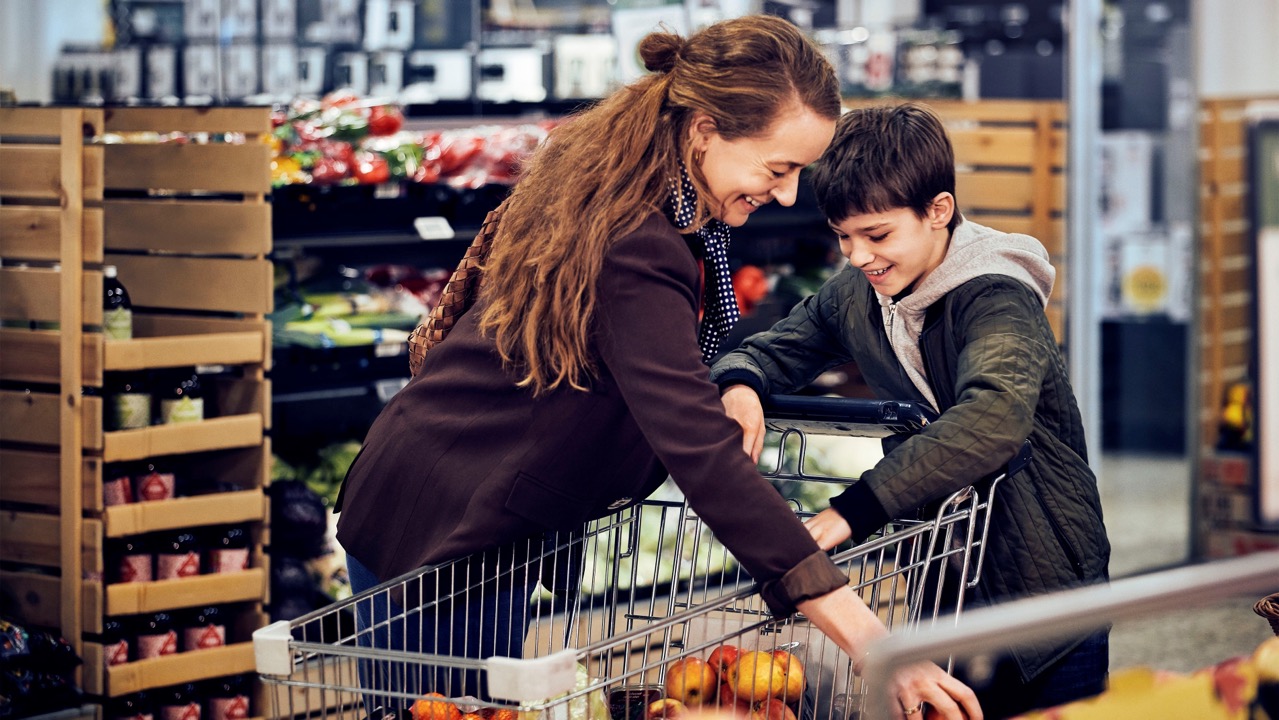 Nyt anerkendelsesprogram| Kollega likes
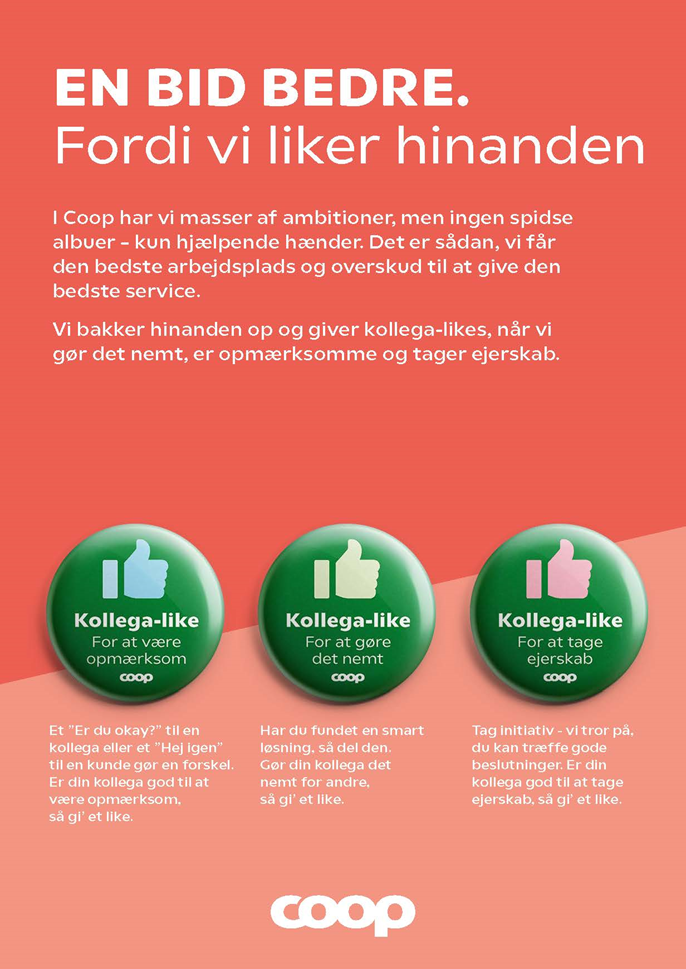 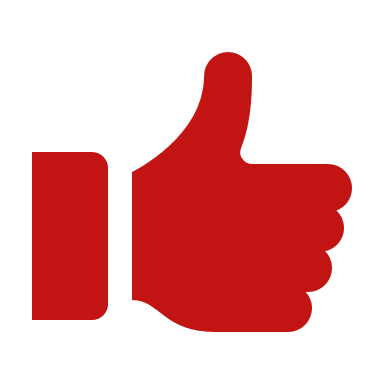 Vær opmærksom
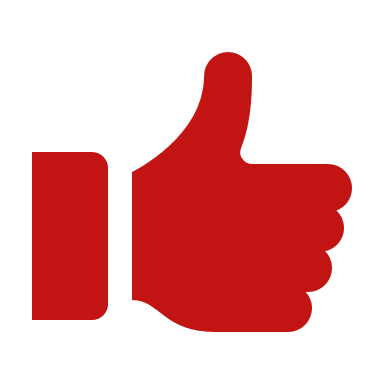 Gør det nemt
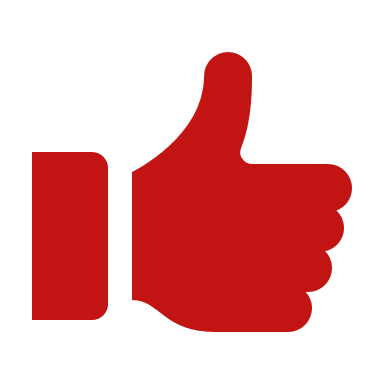 Tag ejerskab
[Speaker Notes: Det er meget formelt at udtrykke anerkendelse. Til gengæld er det det mest naturlige i verden at gi’ likes, når man ser noget, man kan lide. 
Derfor tester vi I testbutikkerne kollega-likes, som vi giver indenfor hver af vores 3 fokusområder: For at gøre det nemt, for at være opmærksom og for at tage ejerskab.

Den, der har modtaget et kollega-like, skal give det næste til en ny kollega.

Der er ikke tids(begrænsning) på – det er op til den enkelte medarbejder, og hvornår man spotter en, der har gjort noget udover det forventede.]